Tuần 19
GV dạy: Bùi Thị Luận
Thứ hai ngày 20 tháng 1 năm 2025
TIẾNG VIỆT
TIẾT 127: BÀI ĐỌC 1: MÓN QUÀ
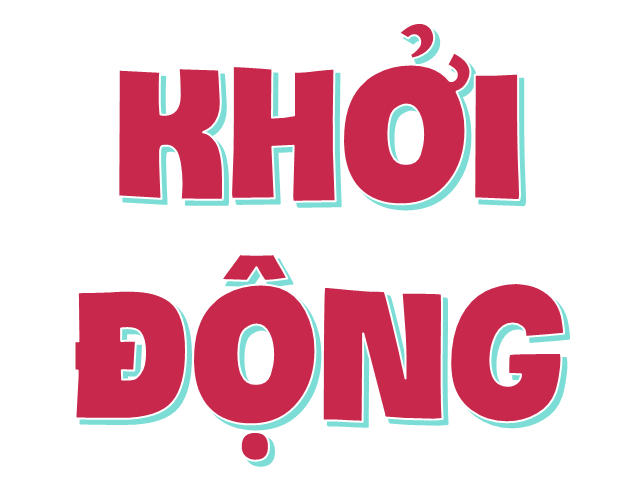 1. Sau khi nghe bài hát em cảm thấy thế nào?
2. Bài hát nhắc đến loại quả nào? Hãy chia sẻ hiểu biết của em về loại quả đó?
3. Hình ảnh quả bầu, bí gợi cho em nhớ đến ai?
4. Em hiểu thế nào về từ “giàn”? Qua bài hát em rút ra bài học gì?
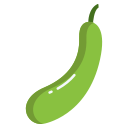 CHỦ ĐỀ:
TRÁI TIM YÊU THƯƠNG
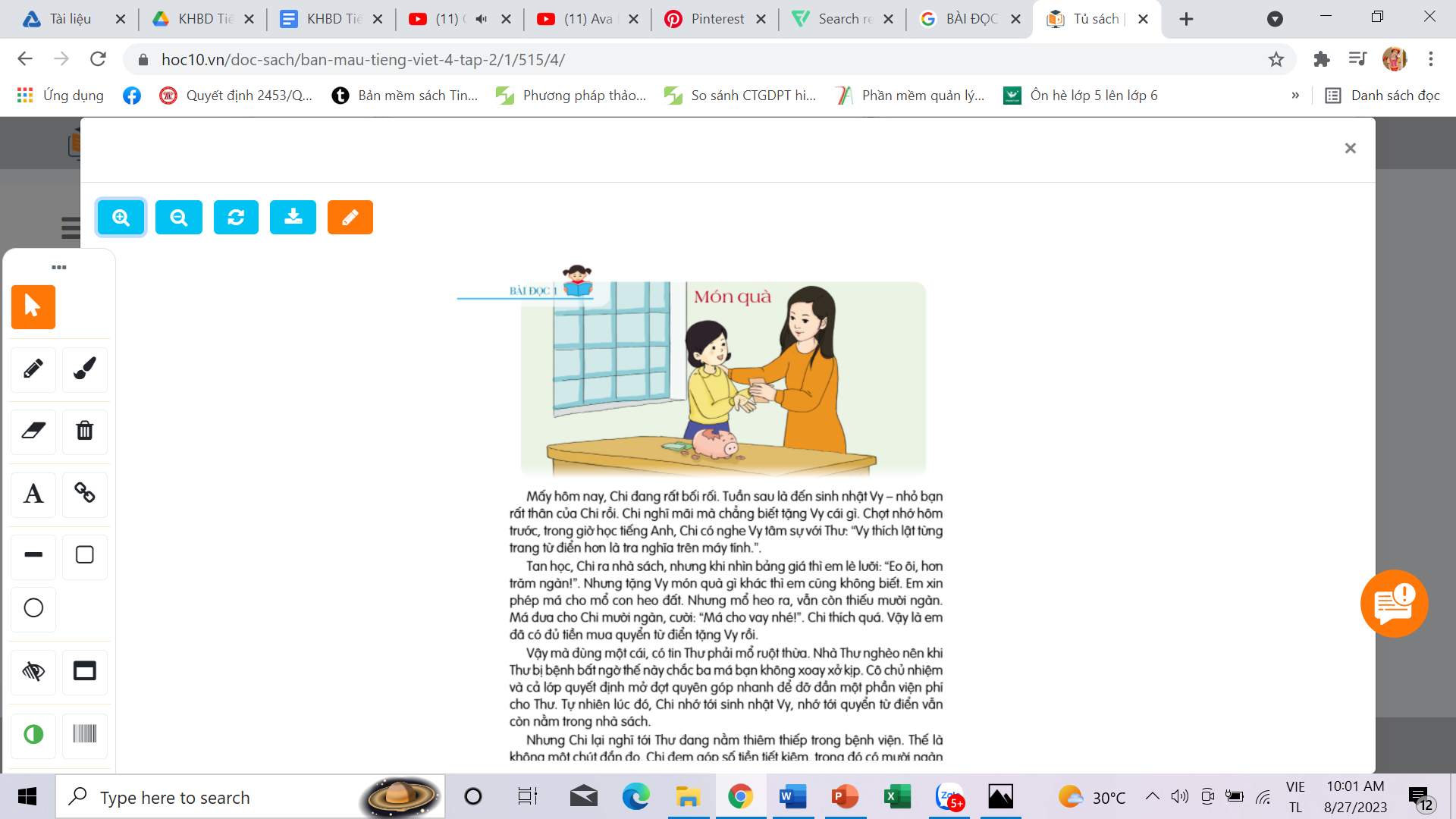 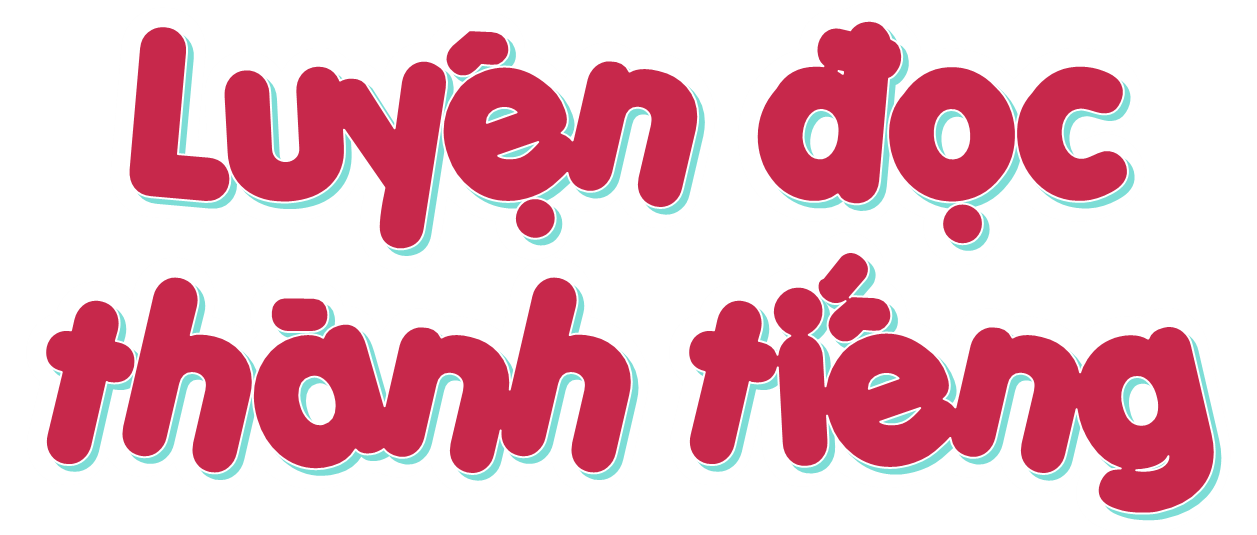 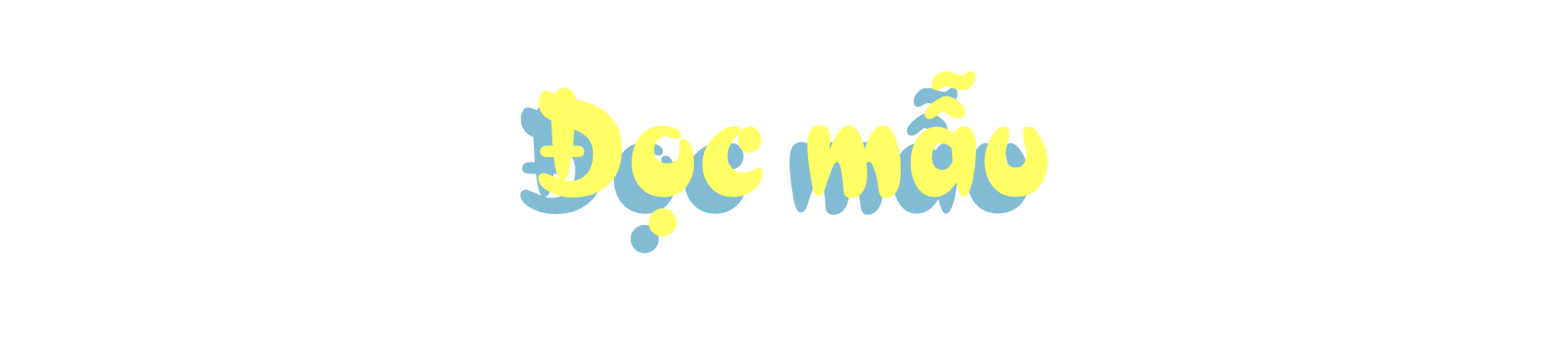 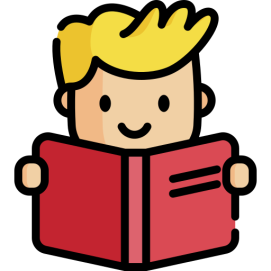 Mắt dõi
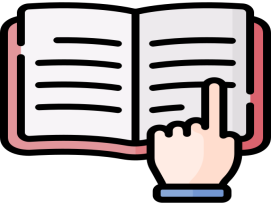 Tay dò
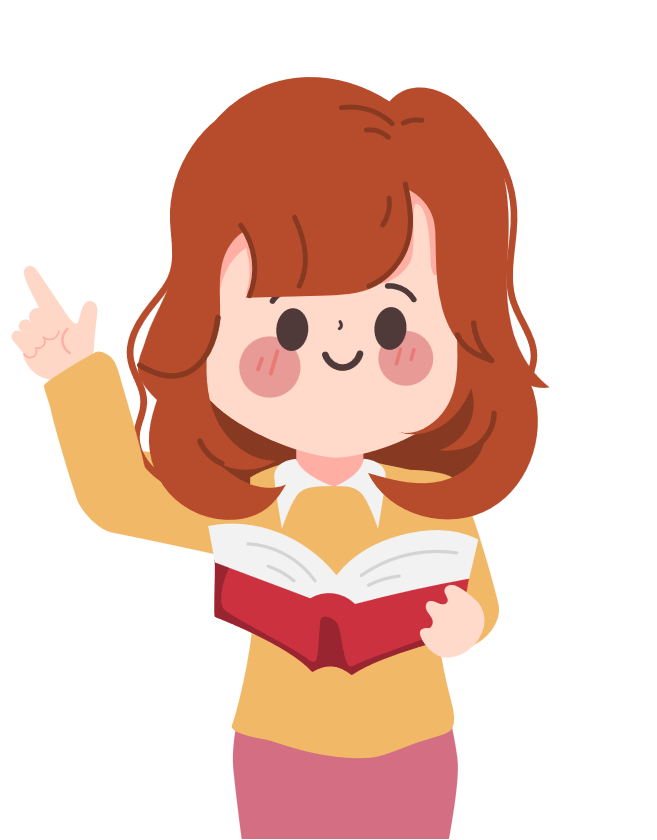 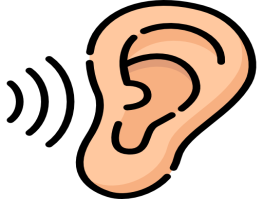 Tai nghe
Món quà
   Mấy hôm nay, Chi đàn rất bối rối. Tuần sau là đến sinh nhật Vy – nhỏ bạn rất thân của Chi rồi. Chi nghĩ mãi mà chẳng biết tặng Vy cái gì. Chợt nhớ hôm trước, trong giờ học tiếng Anh, Chi có nghe Vy tâm sự với Thư: “ Vy thích lật từng trang từ điển hơn là tra nghĩa trên máy tính.”.
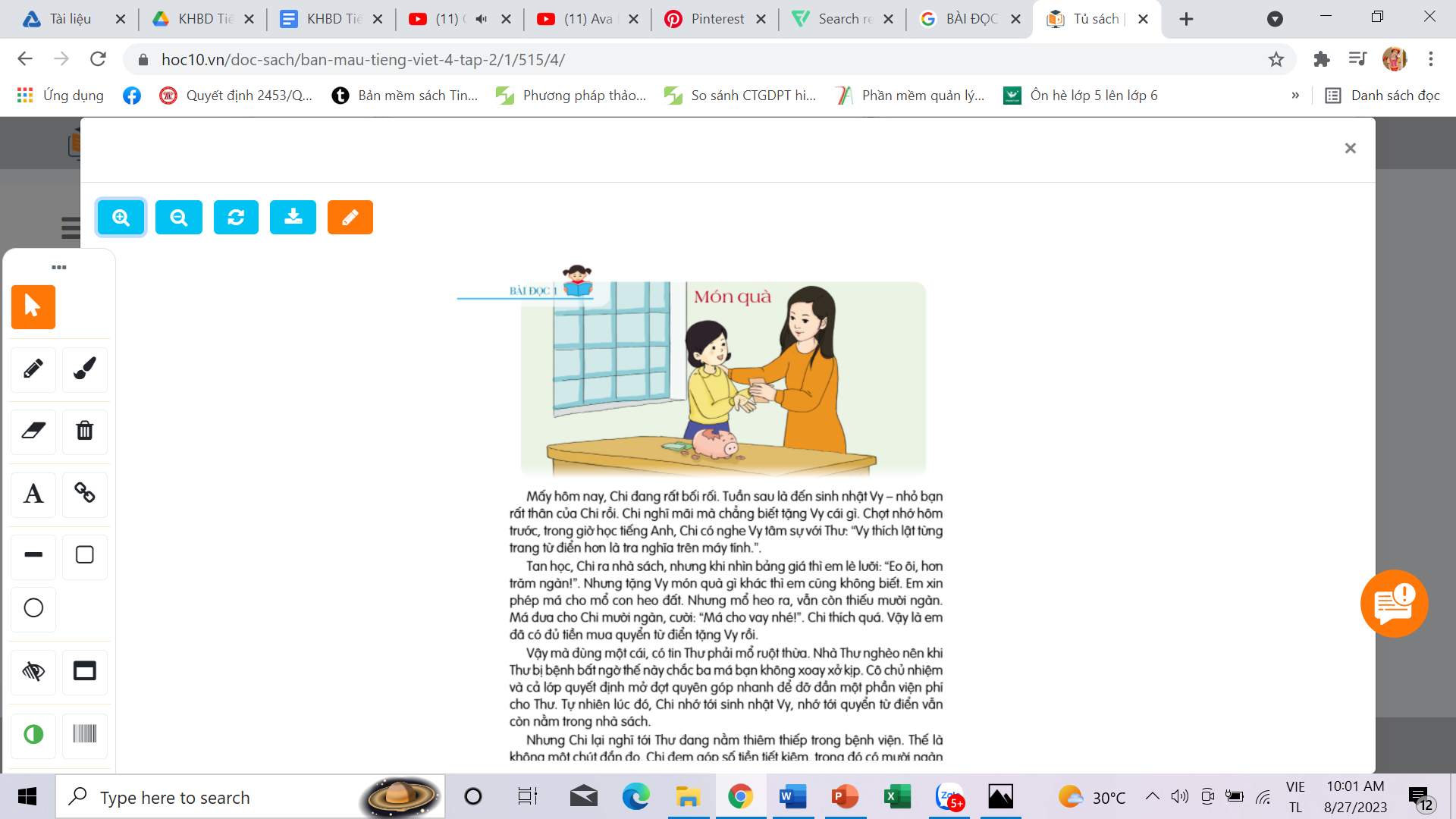 Tan học, Chi ra nhà sách, nhưng khi nhìn bảng giá thì em lè lưỡi: “ Eo, ôi, hơn tram ngàn!”. Nhưng tặng Vy món quà gì khá thì em cũng không biết. Em xin phép má cho mổ con heo đất. Nhưng mổ heo ra, vẫn còn thiếu mười ngàn. Má đưa cho Chi mười ngàn, cười: “ Má cho vay nhé!”. Chi thích quá. Vậy là em đã có đủ tiền mua quyển từ điển tặng Vy rồi.
Vậy mà đùng một cái, có tin Thư phải mổ ruột thừa. Nhà Thư nghèo nên khi Thư bệnh bất ngờ thế này chắc ba má bạn không xoay xở kịp. Cô chủ nhiệm và cả lớp quyết định mở đợt quyên góp nhanh để đỡ đần một phần viện phí cho Thư. Tự nhiên lúc đó, Chi nhớ tới sinh nhật Vy, nhớ tới quyển từ điển vẫn còn nằm trong nhà sách.
.
Nhưng Chi lại nghĩ tới Thư đang nằm thiêm thiếp trong bệnh viện. Thế là không một chút đắn đo, Chi đem góp số tiền tiết kiệm, trong đó có mười ngàn đồng sáng nay má vừa cho vay.
Vậy là sinh nhật Vy, Chi không có quyển từ điển để tặng bạn như dự kiến. Nhưng mà không sao, Chi sẽ làm cho bạn cái móc khóa thật đặc biệt, một cái móc khóa có hình quyển từ điển nhỏ xíu thật dễ thương.
TheoTRẦN TÙNG CHINH
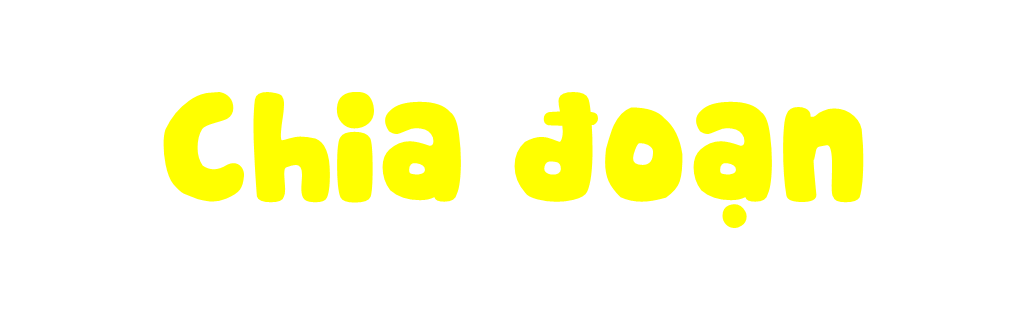 1
Đoạn 2: Từ “Tan học… tặng Vy rồi.”
Đoạn 1: Từ “Mấy hôm nay… máy tính .”
Đoạn 3: Từ “Vậy mà … trong nhà sách.”
Đoạn 4: Từ “Nhưng … vừa cho vay.”
Đoạn 5: Từ “Mẹ của Giên …  nhọ nồi”
2
3
4
5
Theo em, giọng đọc của bài đọc như thế nào?
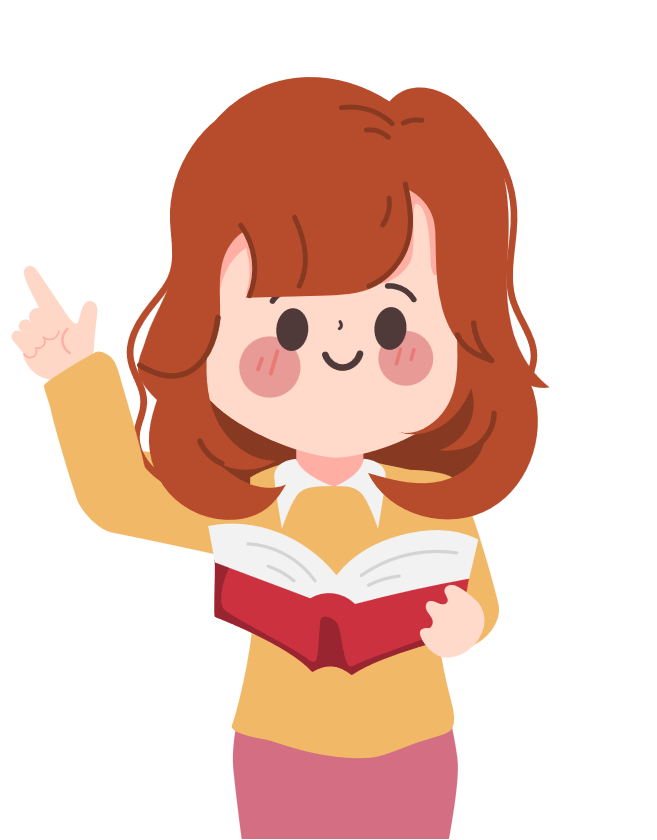 Đọc bài với giọng đọc nhẹ nhàng, thể hiện cảm xúc trầm lắng khi biết tin về hoàn cảnh của bạn Thư.
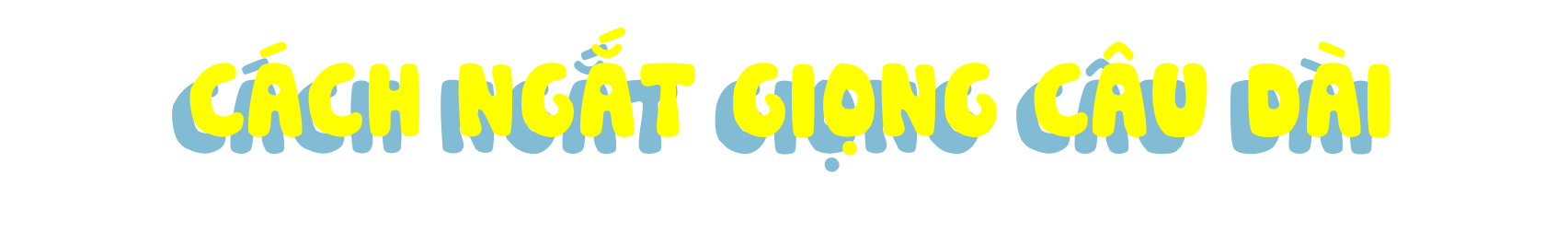 Nhấn mạnh vào những từ ngữ khó đọc: bối rối, tâm sự,  xoay xở, thiêm thiếp, đắn đo,..
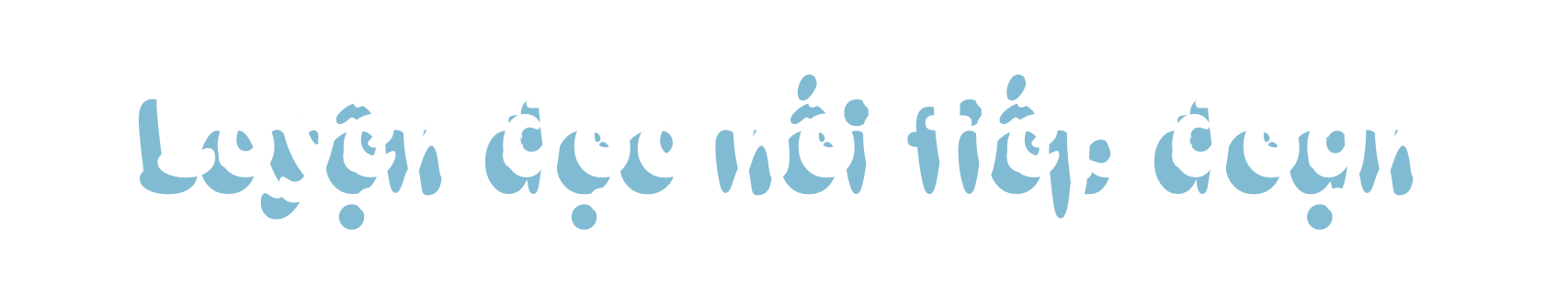 Mấy hôm nay, Chi đàn rất bối rối. Tuần sau là đến sinh nhật Vy – nhỏ bạn rất thân của Chi rồi. Chi nghĩ mãi mà chẳng biết tặng Vy cái gì. Chợt nhớ hôm trước, trong giờ học tiếng Anh, Chi có nghe Vy tâm sự với Thư: “ Vy thích lật từng trang từ điển hơn là tra nghĩa trên máy tính.”.
Đoạn 1
Đoạn 2
Tan học, Chi ra nhà sách, nhưng khi nhìn bảng giá thì em lè lưỡi: “ Eo, ôi, hơn tram ngàn!”. Nhưng tặng Vy món quà gì khá thì em cũng không biết. Em xin phép má cho mổ con heo đất. Nhưng mổ heo ra, vẫn còn thiếu mười ngàn. Má đưa cho Chi mười ngàn, cười: “ Má cho vay nhé!”. Chi thích quá. Vậy là em đã có đủ tiền mua quyển từ điển tặng Vy rồi.
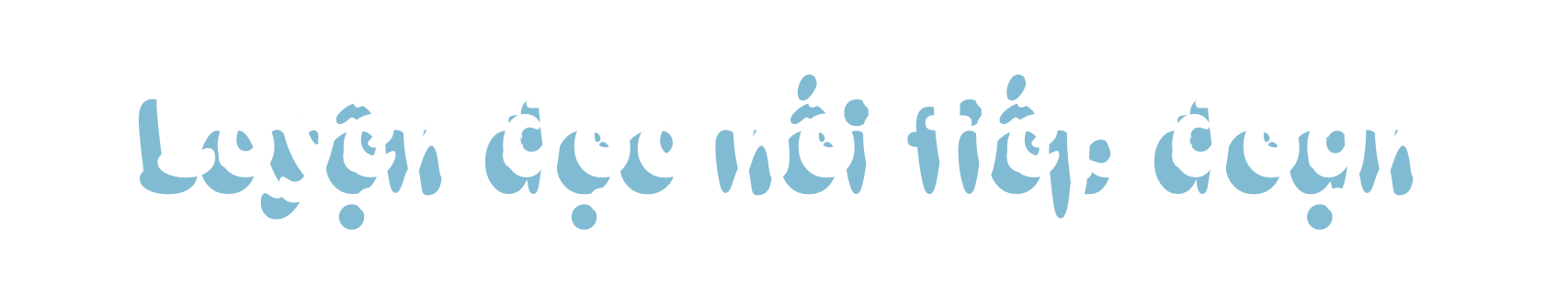 Vậy mà đùng một cái, có tin Thư phải mổ ruột thừa. Nhà Thư nghèo nên khi Thư bệnh bất ngờ thế này chắc ba má bạn không xoay xở kịp. Cô chủ nhiệm và cả lớp quyết định mở đợt quyên góp nhanh để đỡ đần một phần viện phí cho Thư. Tự nhiên lúc đó, Chi nhớ tới sinh nhật Vy, nhớ tới quyển từ điển vẫn còn nằm trong nhà sách.
Đoạn 3
Đoạn 4
Nhưng Chi lại nghĩ tới Thư đang nằm thiêm thiếp trong bệnh viện. Thế là không một chút đắn đo, Chi đem góp số tiền tiết kiệm, trong đó có mười ngàn đồng sáng nay má vừa cho vay.
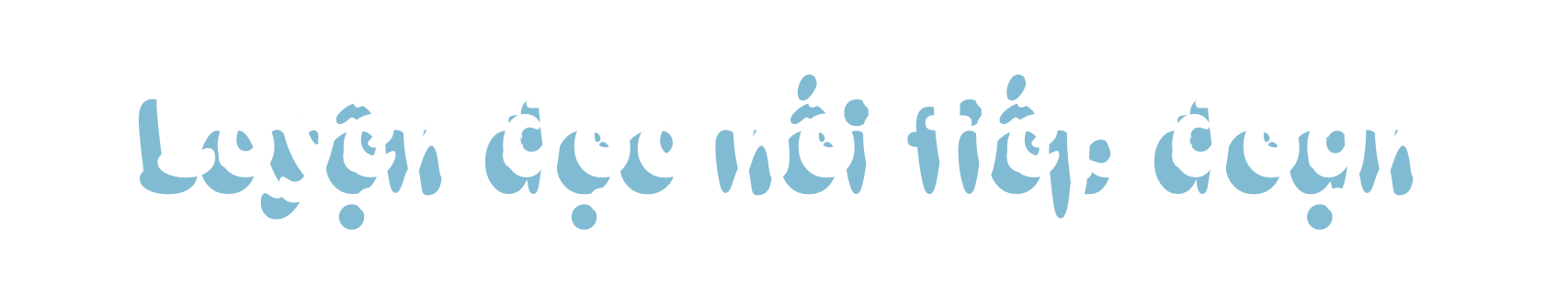 Đoạn 5
Vậy là sinh nhật Vy, Chi không có quyển từ điển để tặng bạn như dự kiến. Nhưng mà không sao, Chi sẽ làm cho bạn cái móc khóa thật đặc biệt, một cái móc khóa có hình quyển từ điển nhỏ xíu thật dễ thương.
Theo TRẦN TÙNG CHINH
LUYỆN ĐỌC TRONG NHÓM
Yêu Cầu
Phân công đọc theo đoạn.
Tất cả thành viên đều đọc.
Giải nghĩa từ cùng nhau.
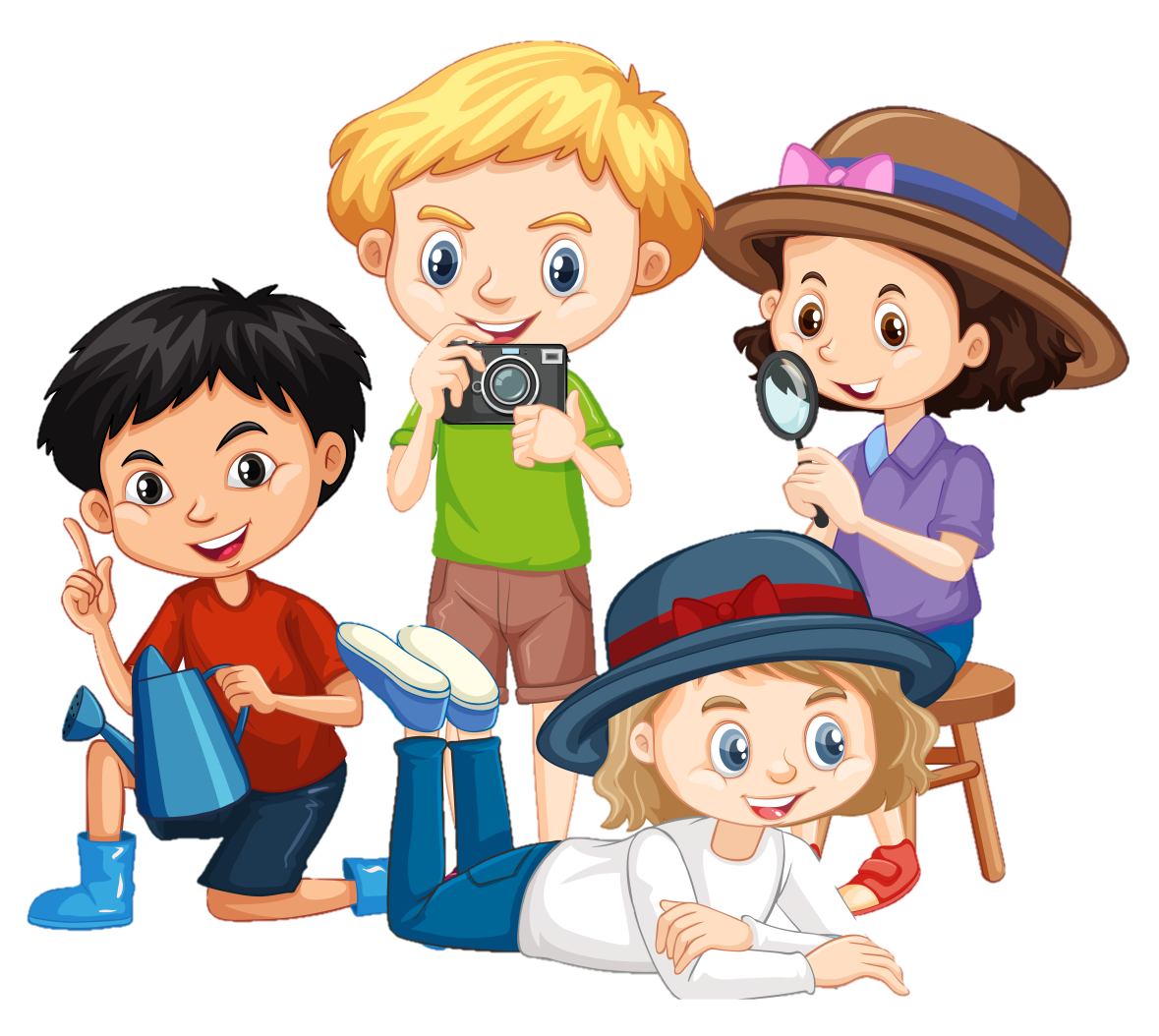 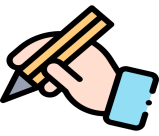 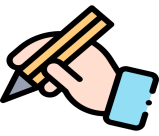 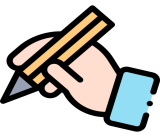 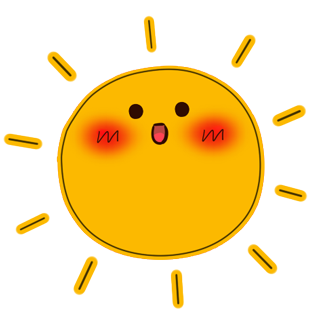 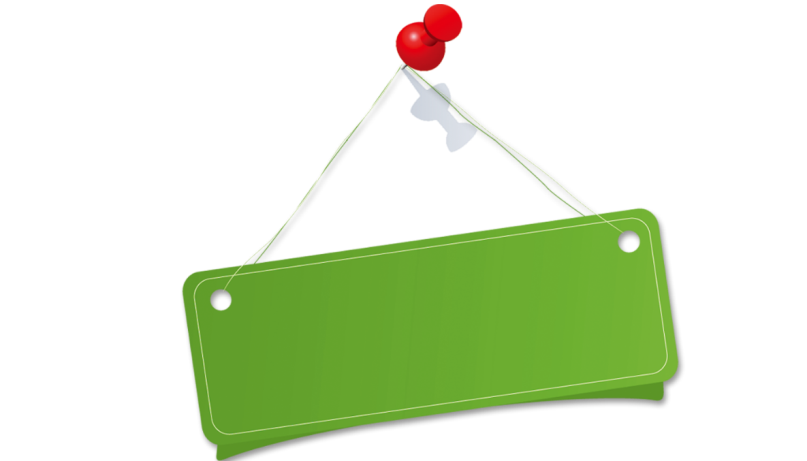 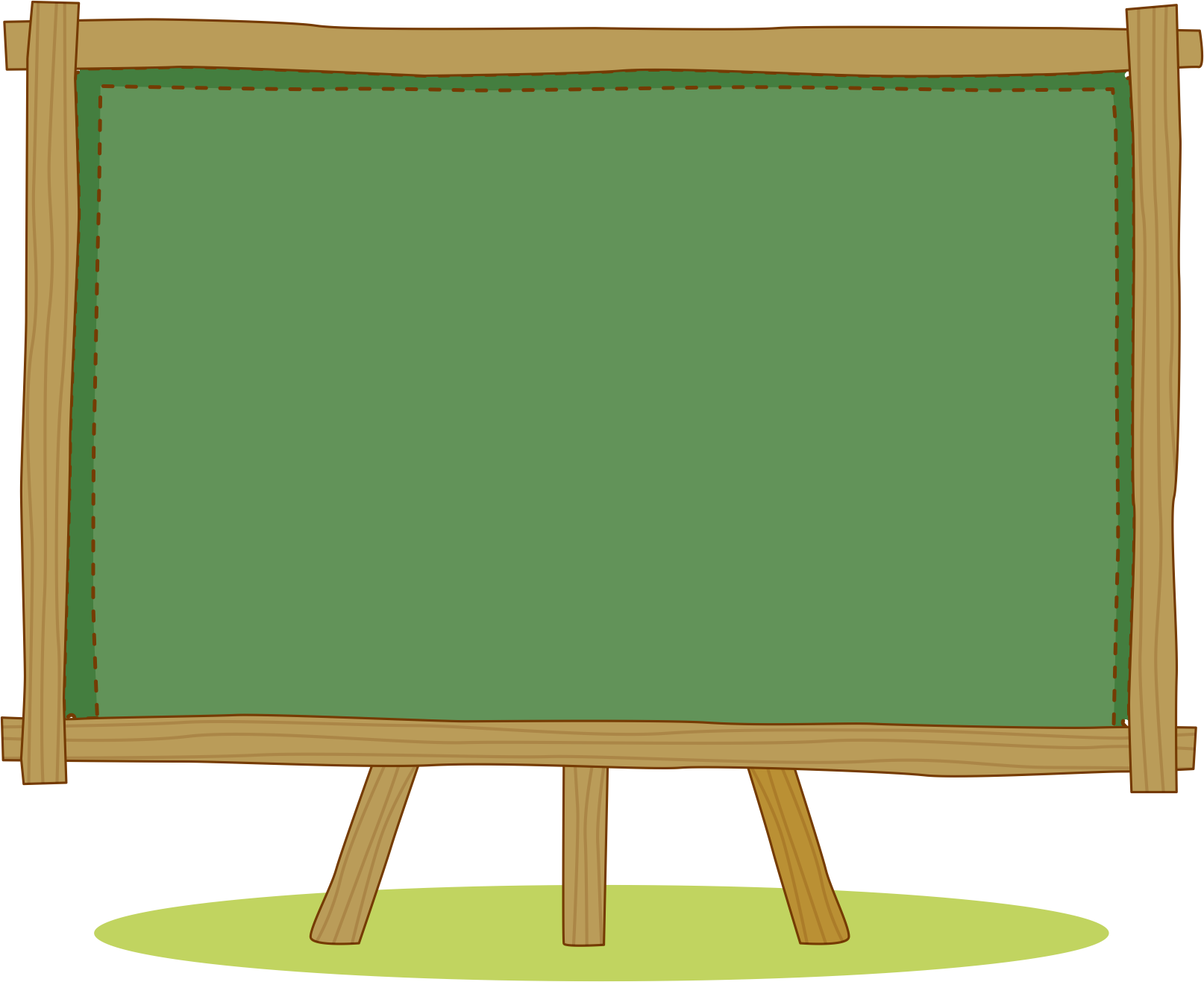 TỪ KHÓ
Lúng túng, mất bình tĩnh, không biết nên xử trí thế nào.
Bối rối:
Làm hết cách này đến cách khác để giải quyết cho được khó khăn hoặc để có được thứ mình cần.
Xoay xở:
Đắn đo:
Chưa biết nên hay không nên làm việc nào đó.
LUYỆN ĐỌC TRƯỚC LỚP
Tiêu chí đánh giá
1. Đọc đúng.
2. Đọc to, rõ.
3. Đọc ngắt, nghỉ đúng chỗ.
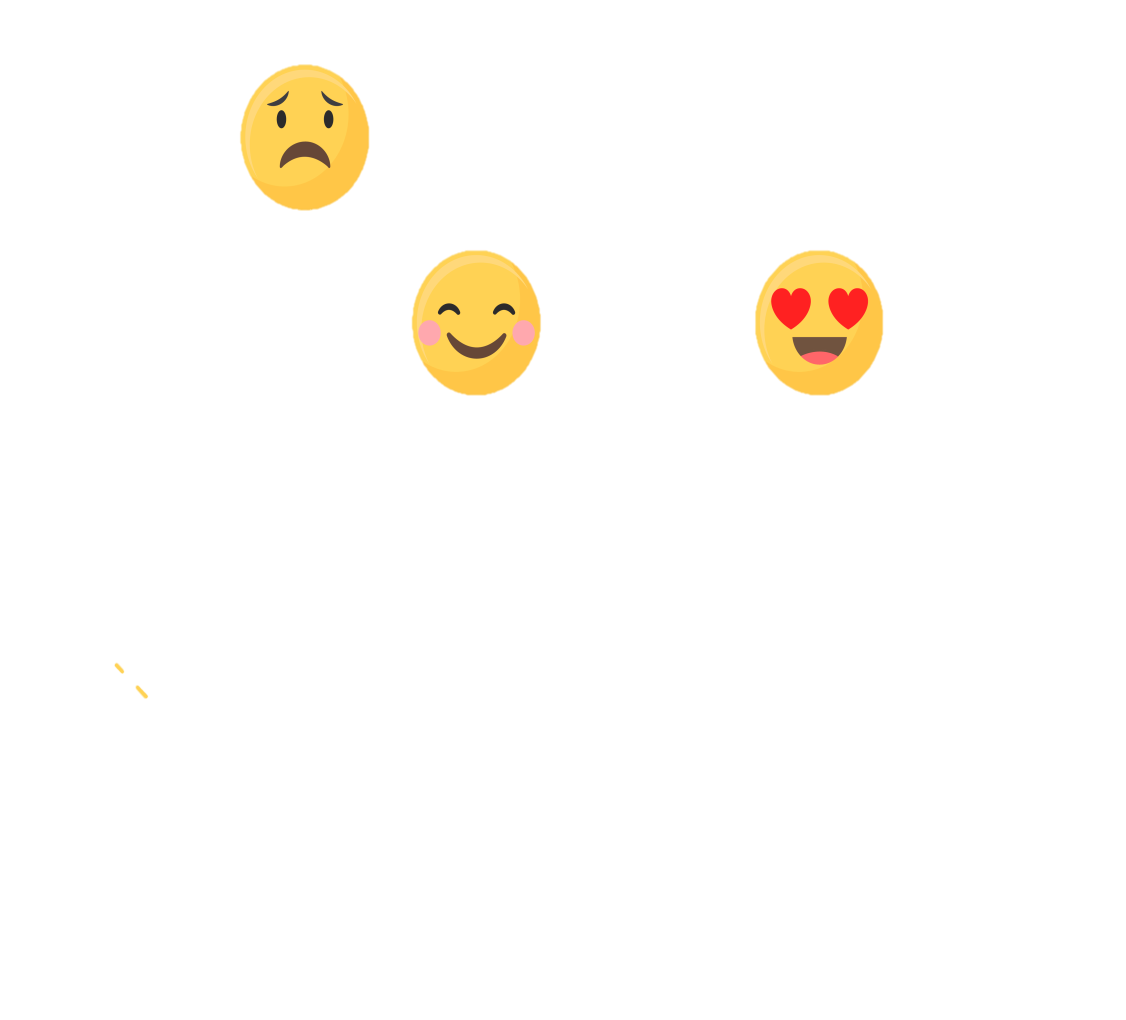 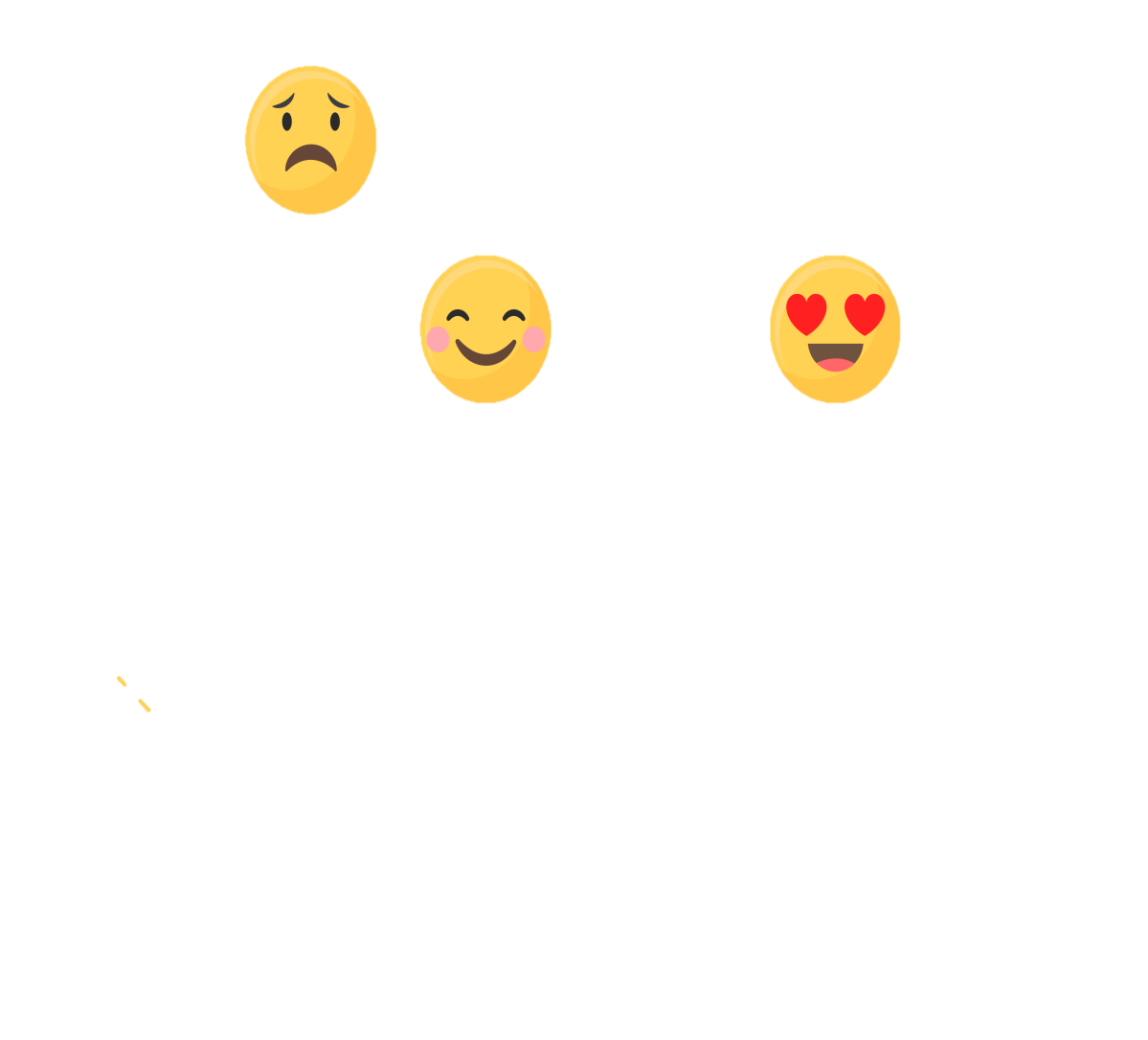 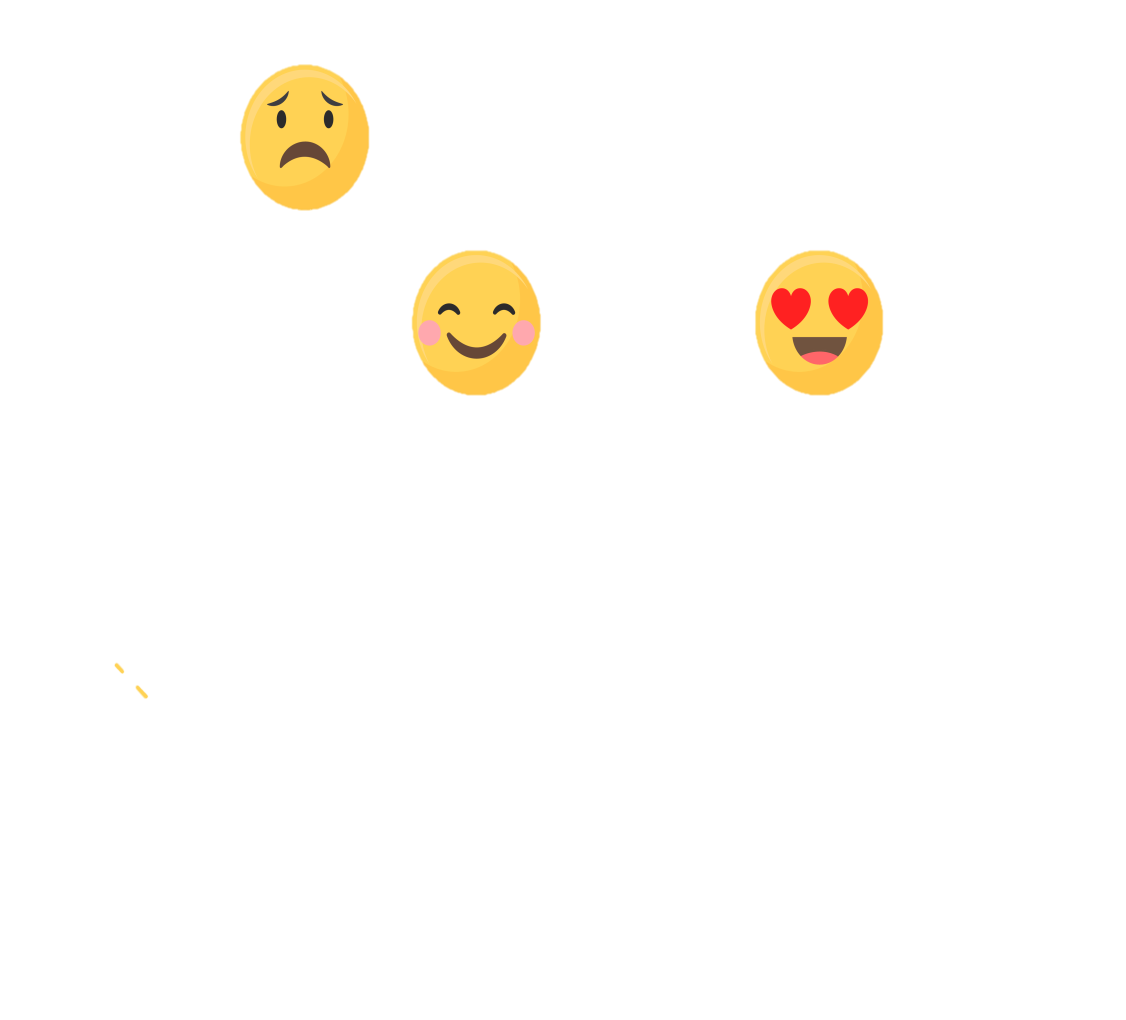 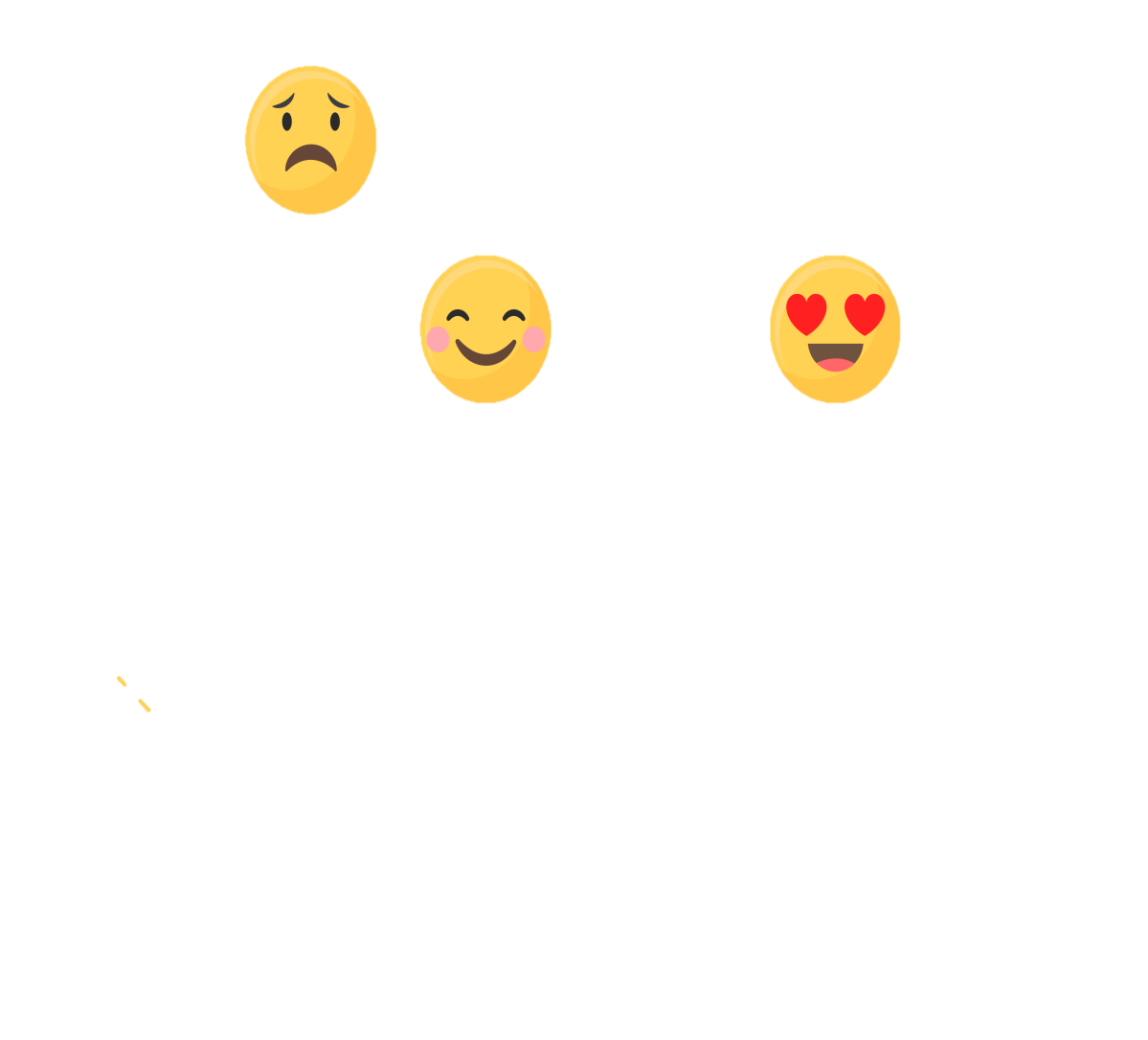 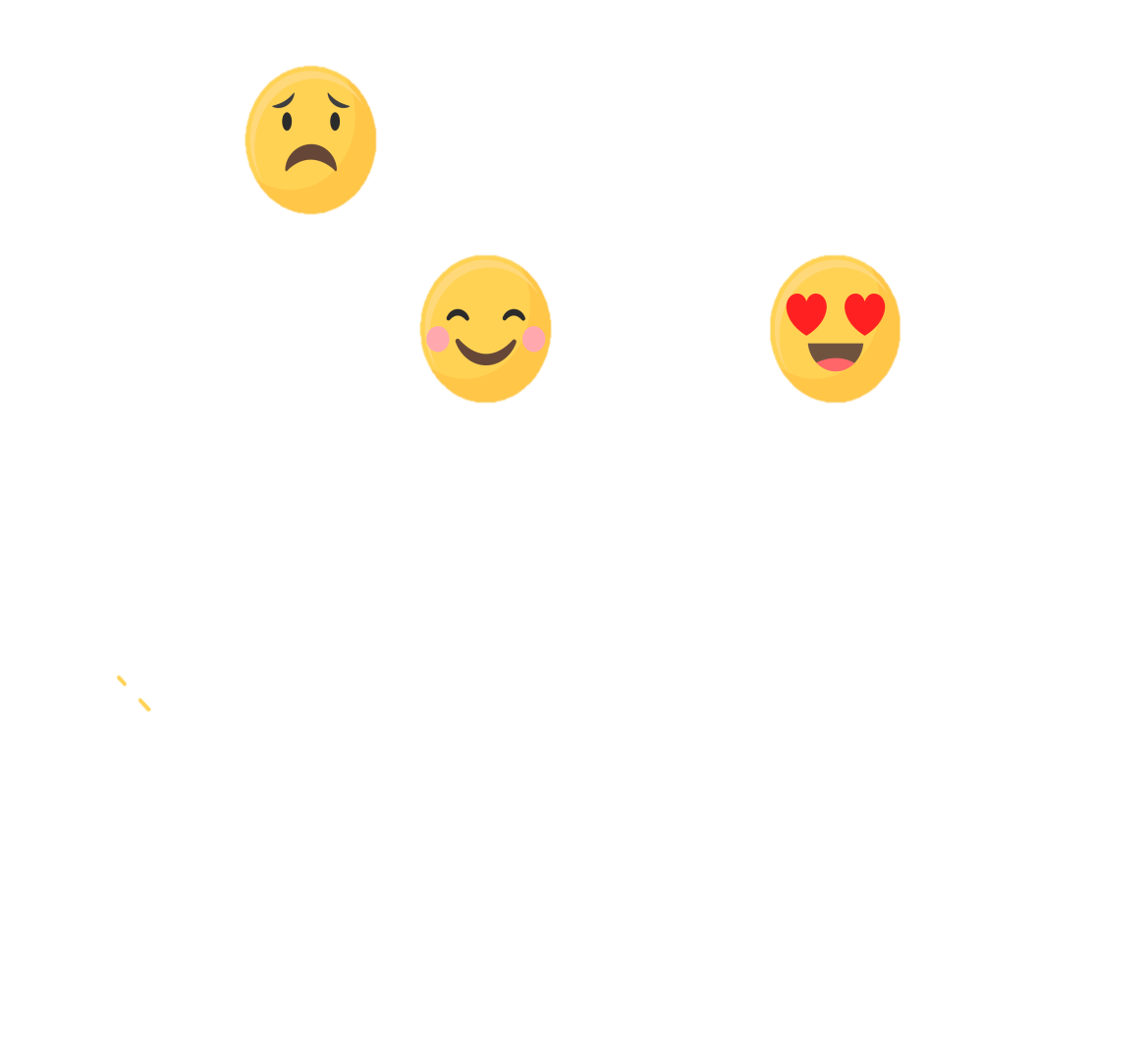 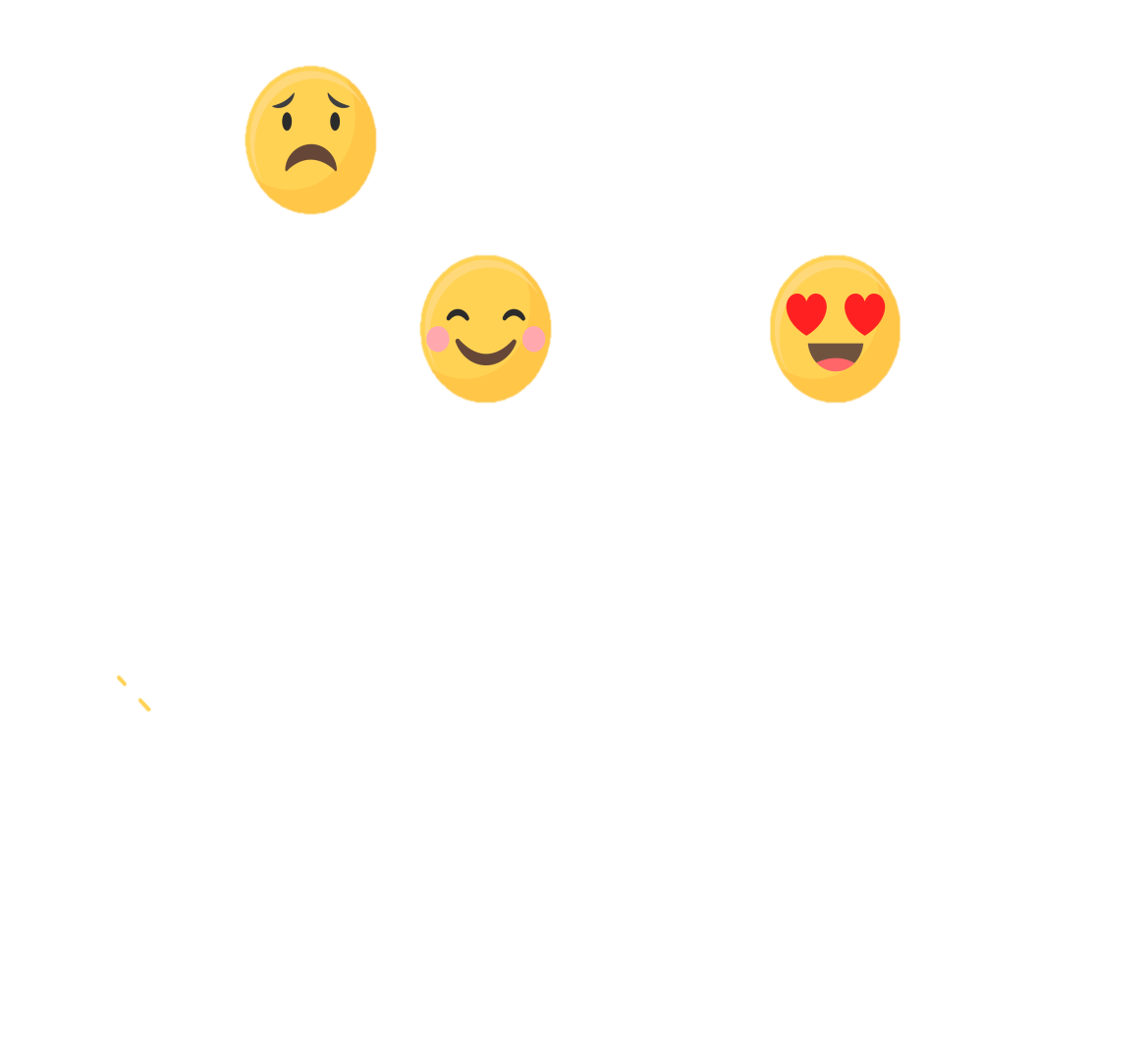 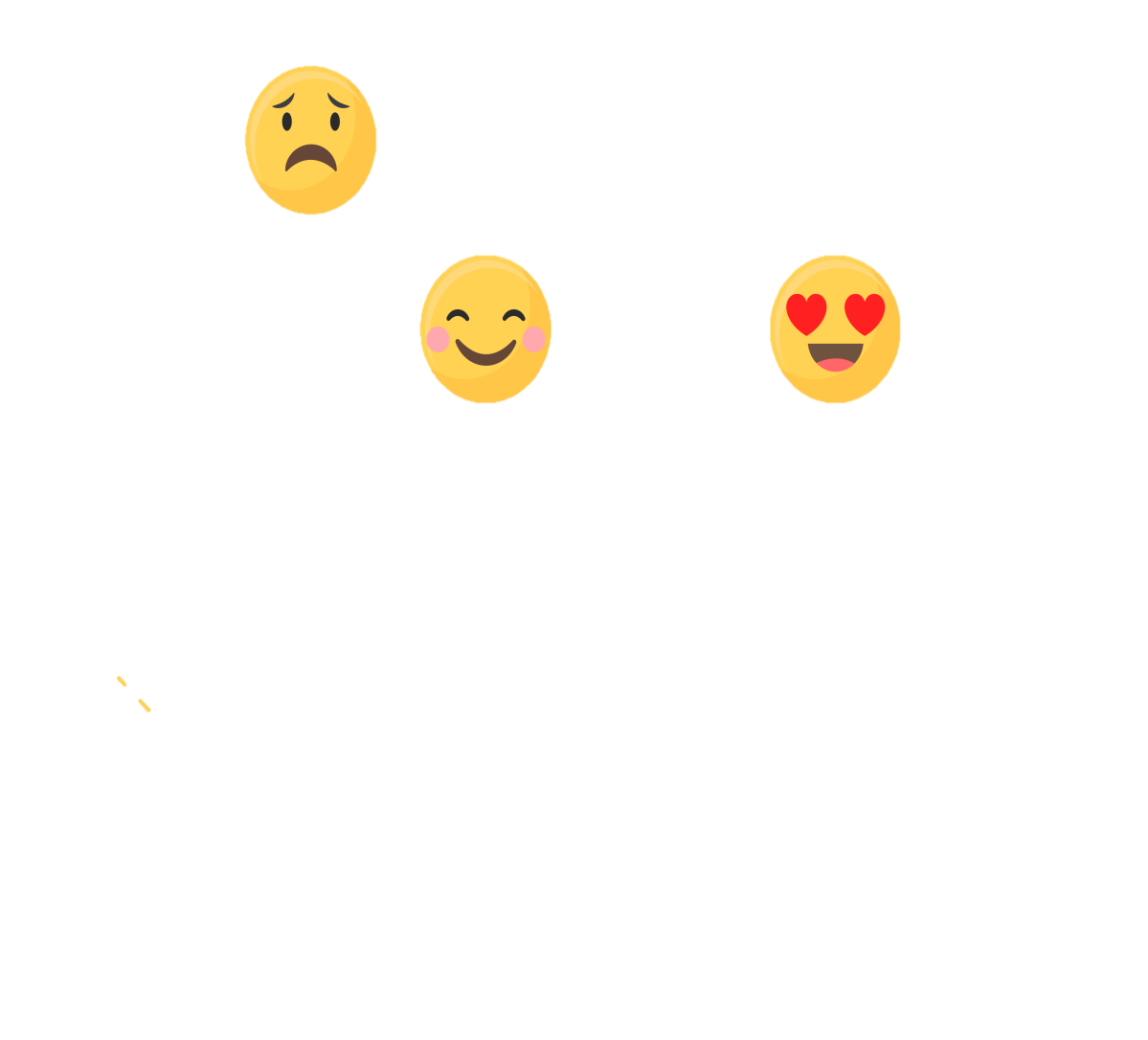 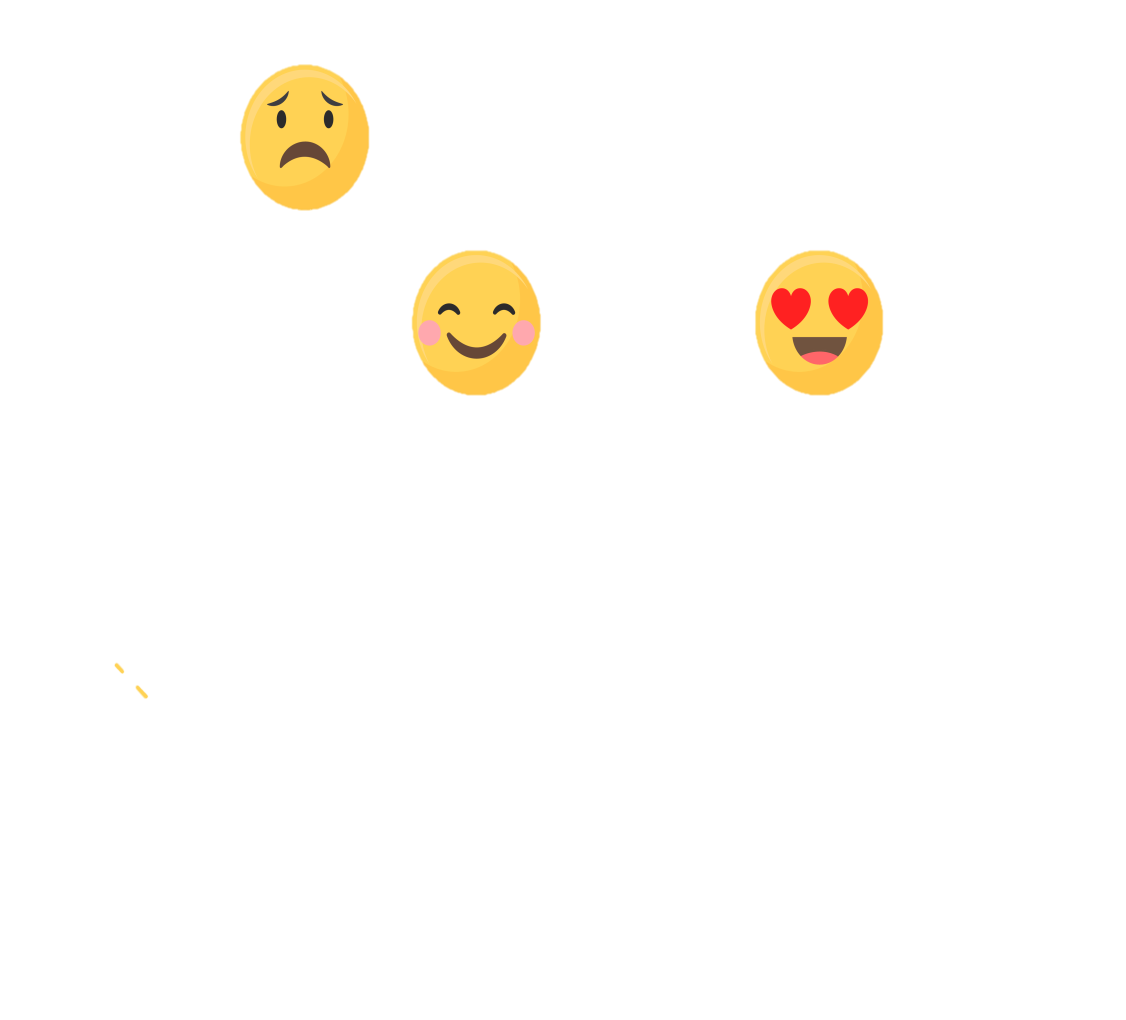 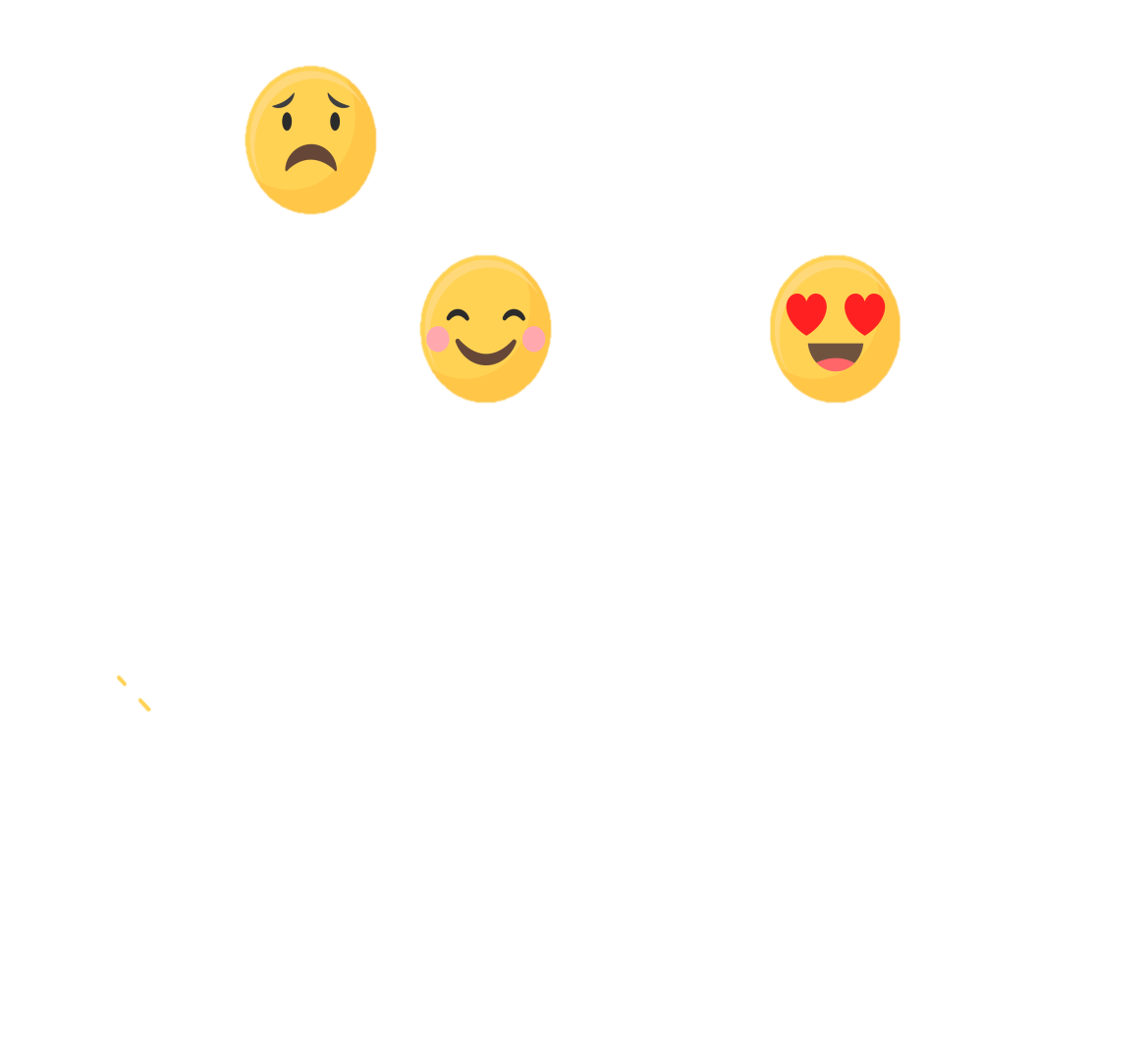 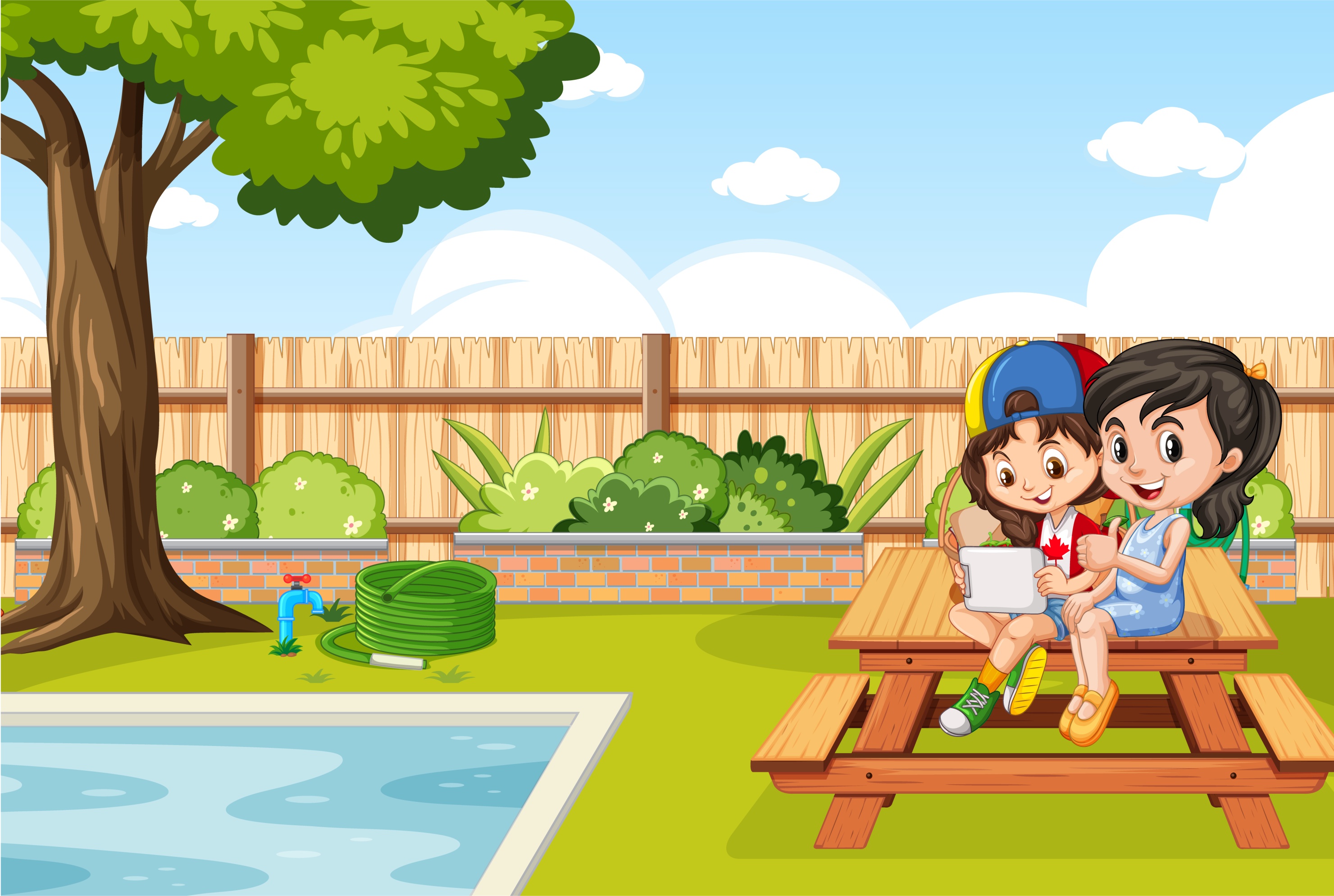 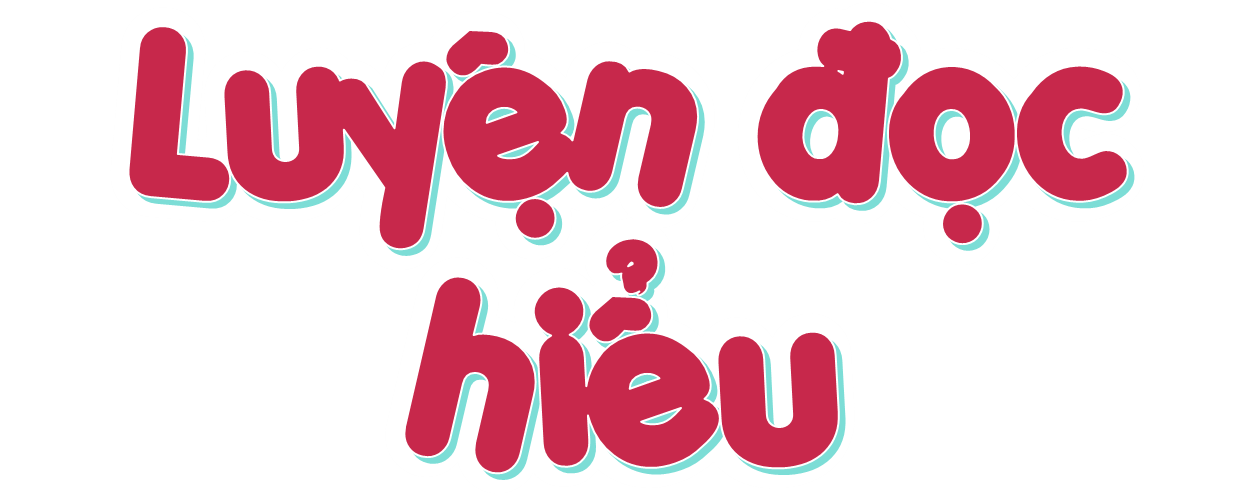 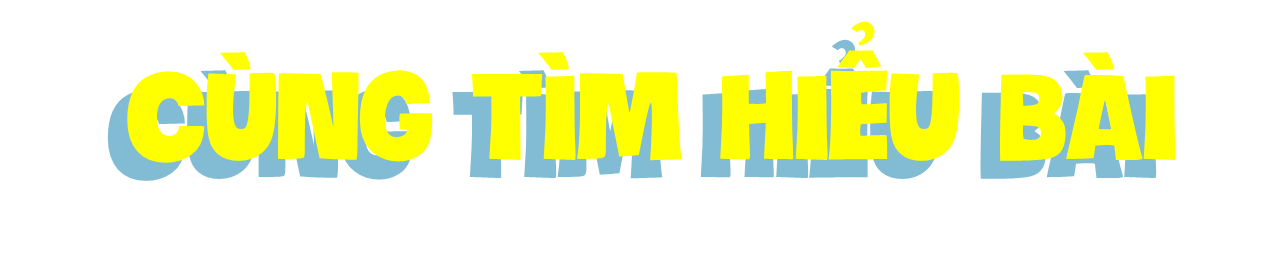 1. Chi định tặng Vy món quà gì trong dịp sinh nhật?
2. Chi đã làm thế nào để có đủ tiền mua món quà Vy yêu thích?
3. Vì sao Chi không thực hiện được dự định tặng Vy món quà đó?
4. Nếu là Vy, khi biết việc làm của Chi và nhận chiếc móc khóa do Chi tặng, em sẽ nói gì với bạn?
5. Nếu được đề nghị nói một câu về Chi, em sẽ nói gì?
1. Chi định tặng Vy món quà gì trong dịp sinh nhật?
Chi định tặng Vy món quà là quyển từ điển. Vì Vy từng tâm sự với Thư là Vy thích lật từng trang từ điển hơn là tra nghĩa trên máy tính.
2. Chi đã làm thế nào để có đủ tiền mua món quà Vy yêu thích?
Chi đã xin má mổ con heo đất và vay má mười ngàn để có đủ tiền mua món quà Vy yêu thích.
3. Vì sao Chi không thực hiện được dự định tặng Vy món quà đó?
Vì Thư phải mổ ruột thừa mà nhà Thư không xoay sở kịp nên Chi đã quyên góp số tiền mổ heo và vay má nên Chi không thực hiện được dự định tặng Vy món quà đó..
4. Nếu là Vy, khi biết việc làm của Chi và nhận chiếc móc khóa do Chi tặng, em sẽ nói gì với bạn?
Nếu là Vy, khi biết việc làm của Chi và nhận chiếc móc khóa do Chi tặng, em sẽ mình rất tự hào và cảm thấy vui vì hành động của cậu.
5. Nếu được đề nghị nói một câu về Chi, em sẽ nói gì?
Nếu được đề nghị nói một câu về Chi, em sẽ nói là Chi thật tốt bụng
Theo em, nội dung chính của bài như thế nào?
Câu chuyện kể về tình cảm bạn bè vô cùng cao đẹp.
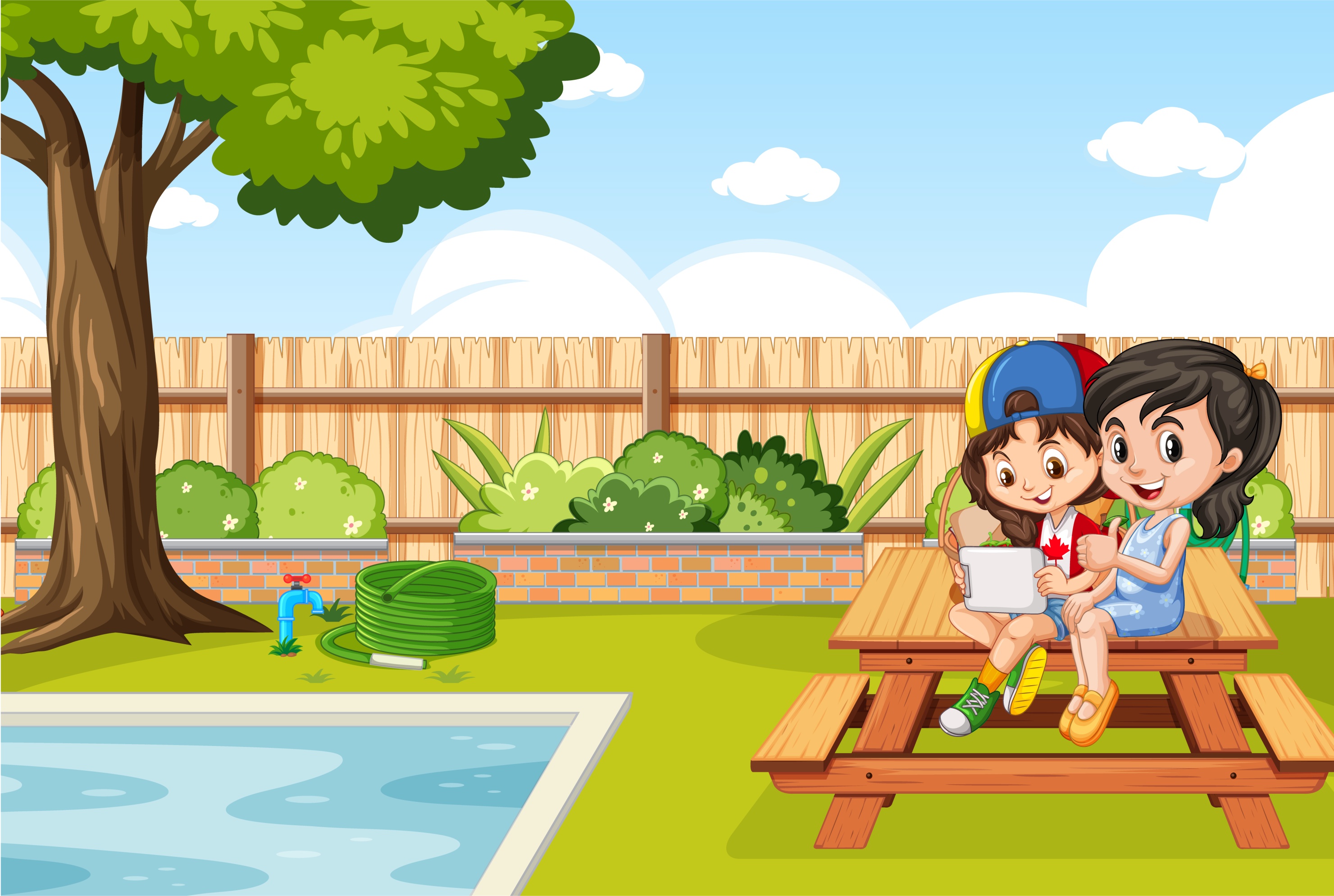 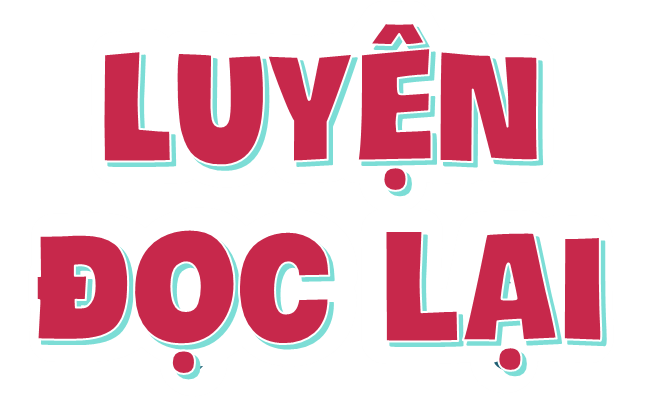 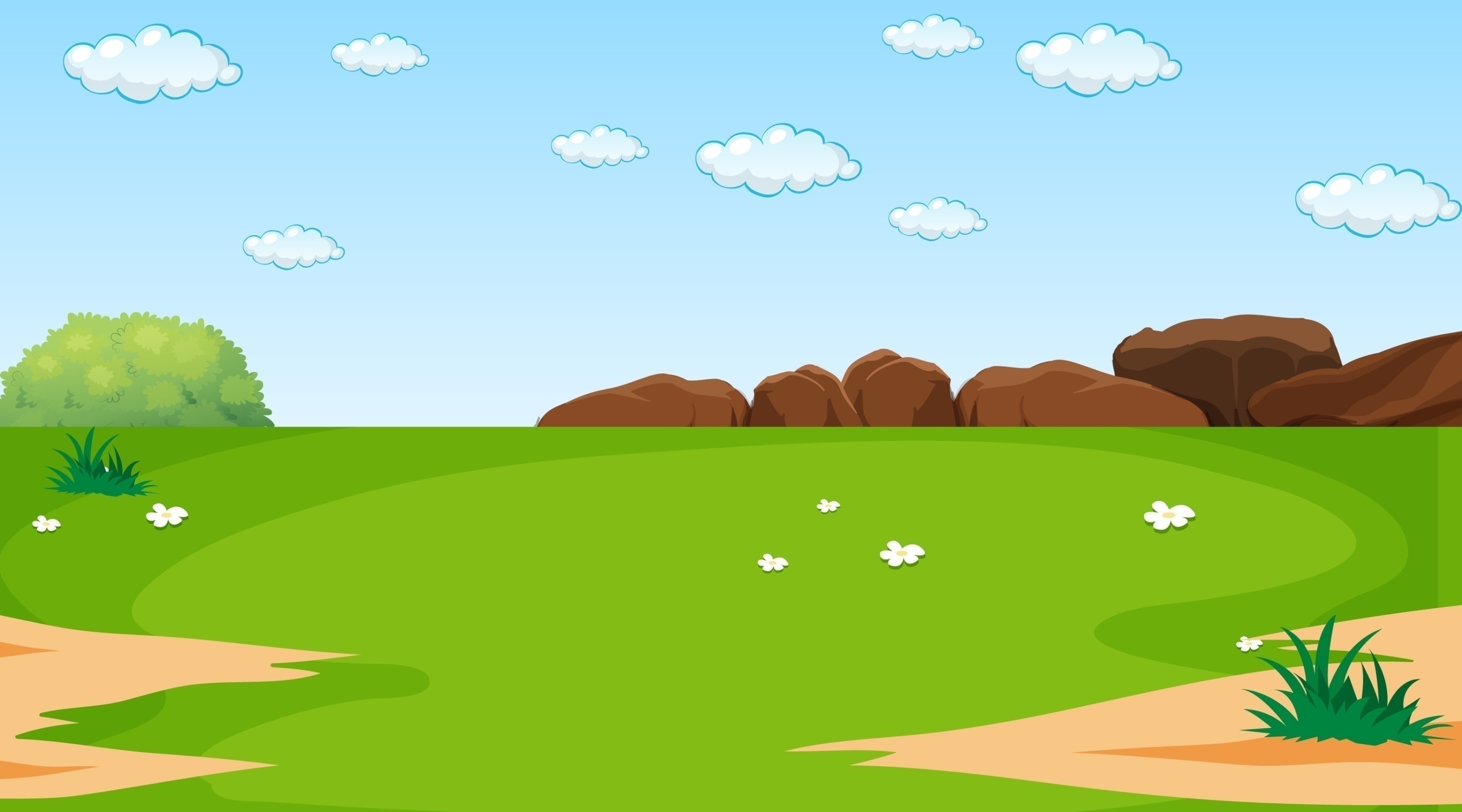 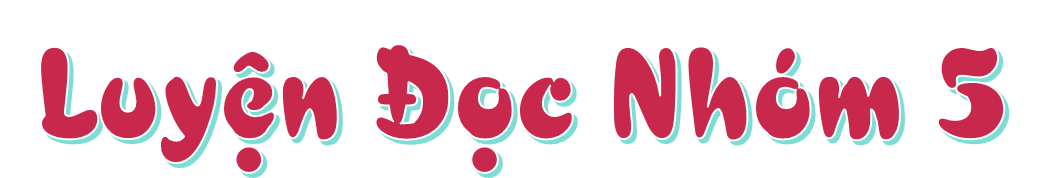 Tiêu chí đánh giá
1. Đọc đúng.
2. Đọc to, rõ.
3. Đọc ngắt, nghỉ đúng chỗ.
Yêu Cầu
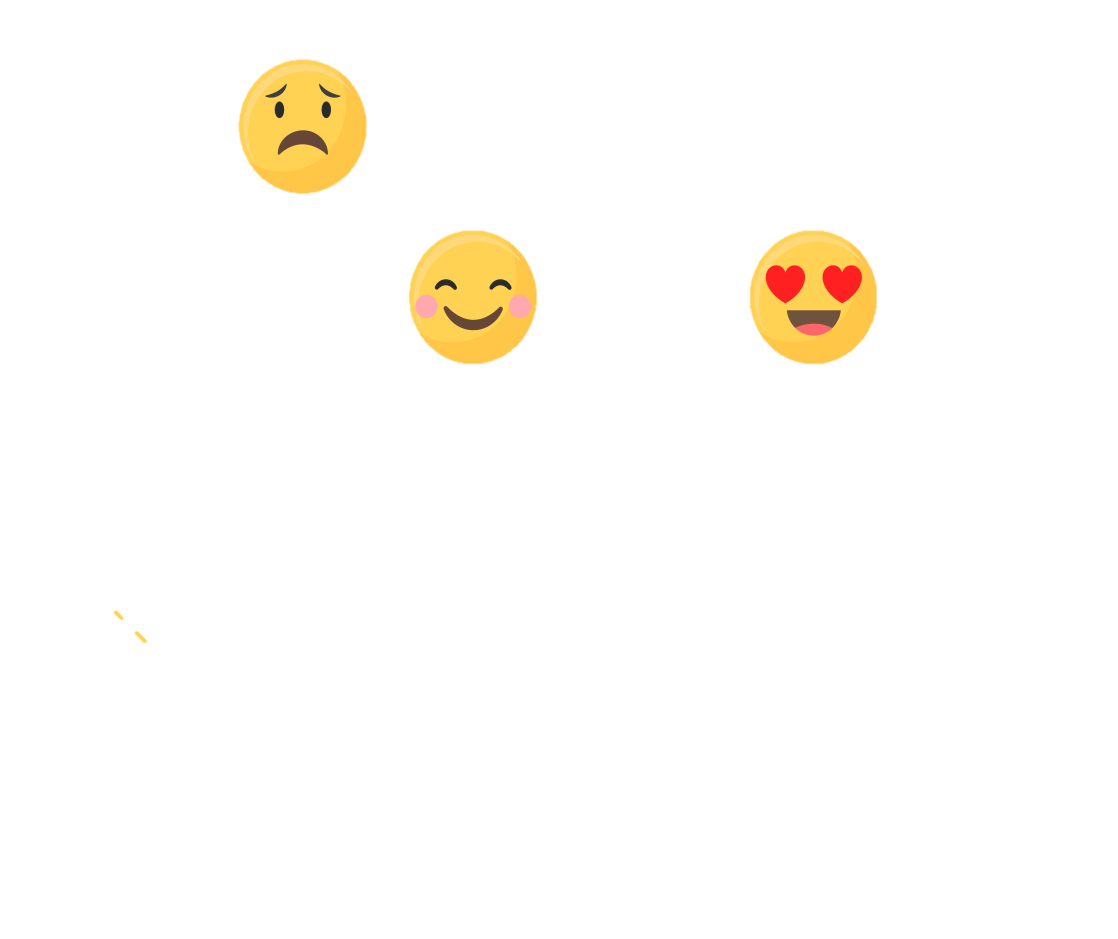 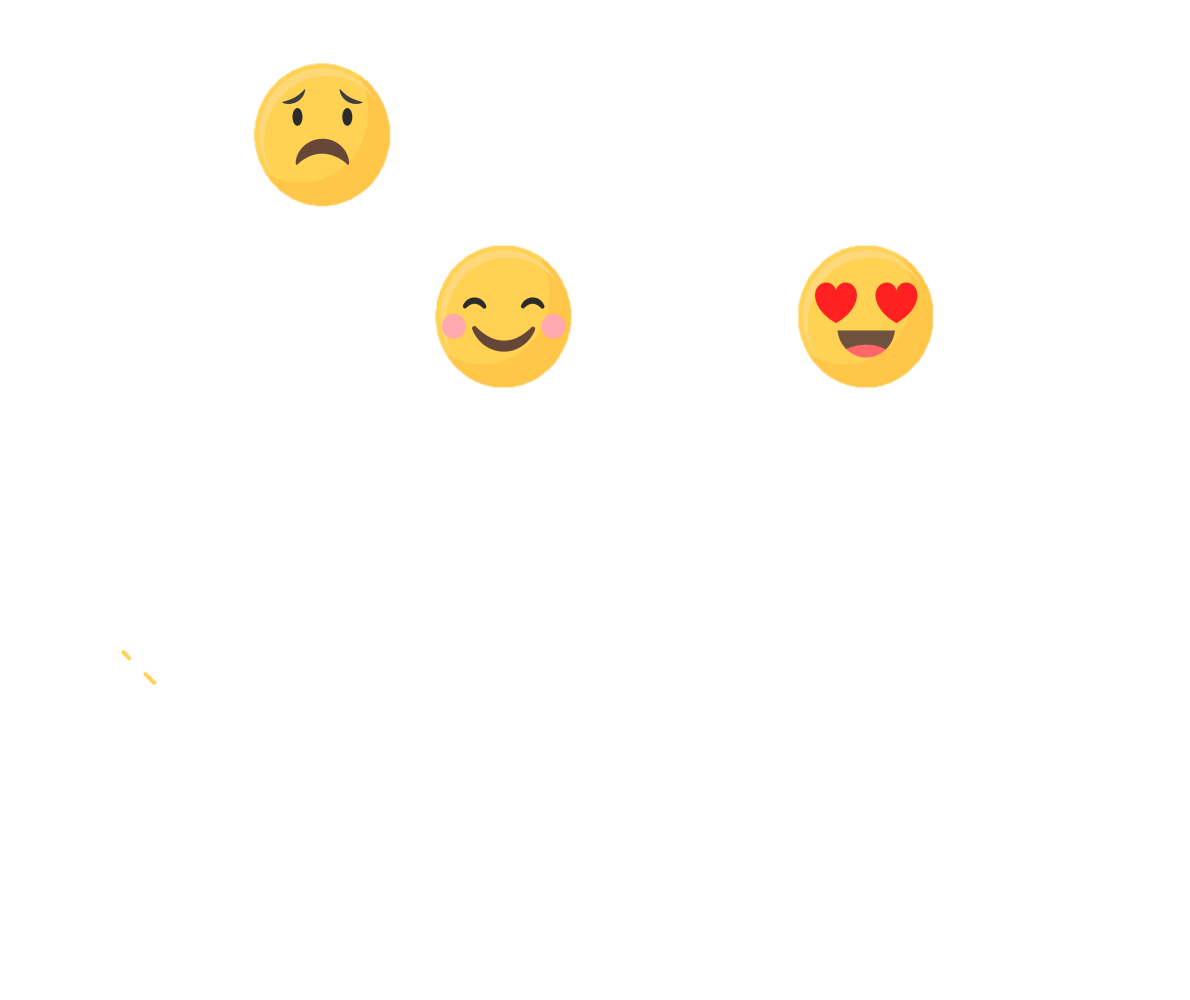 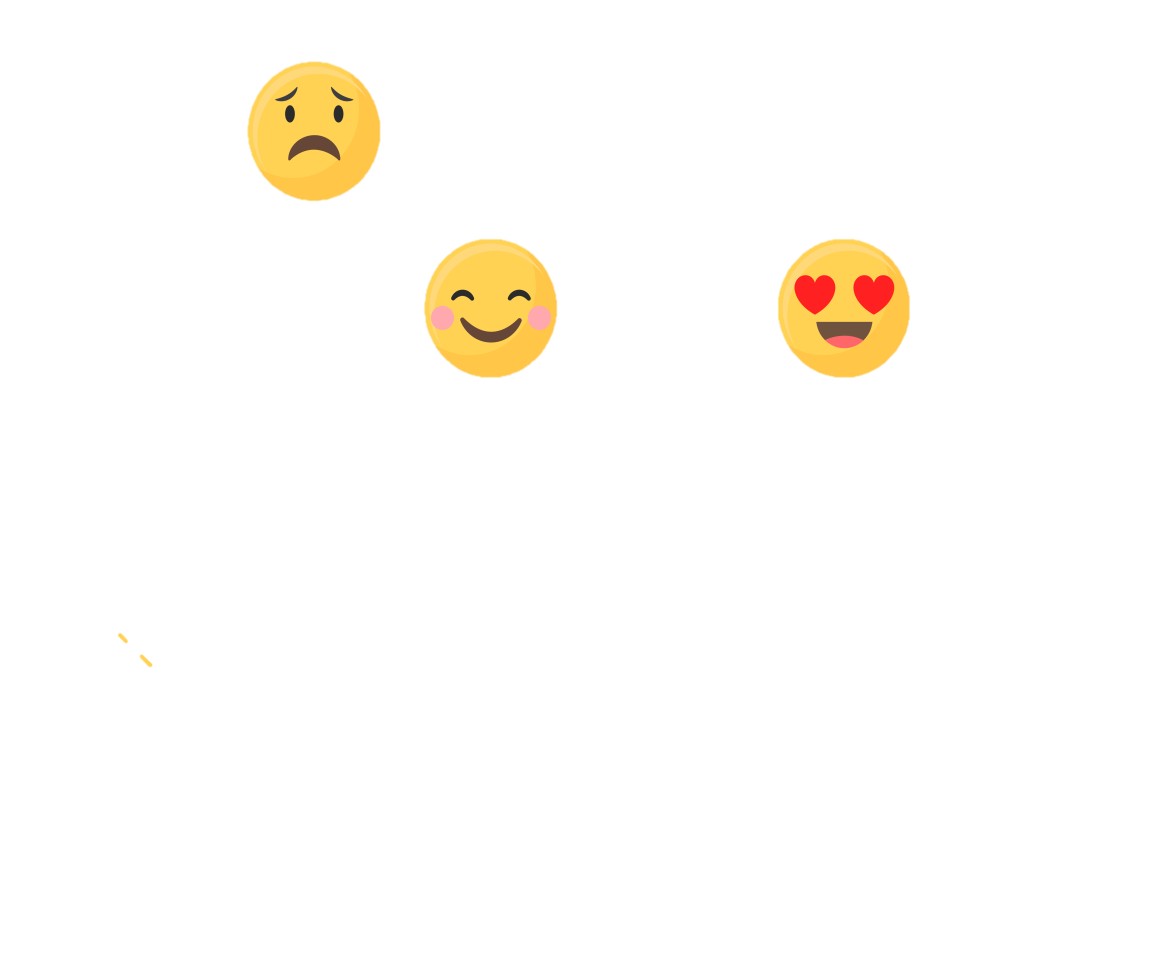 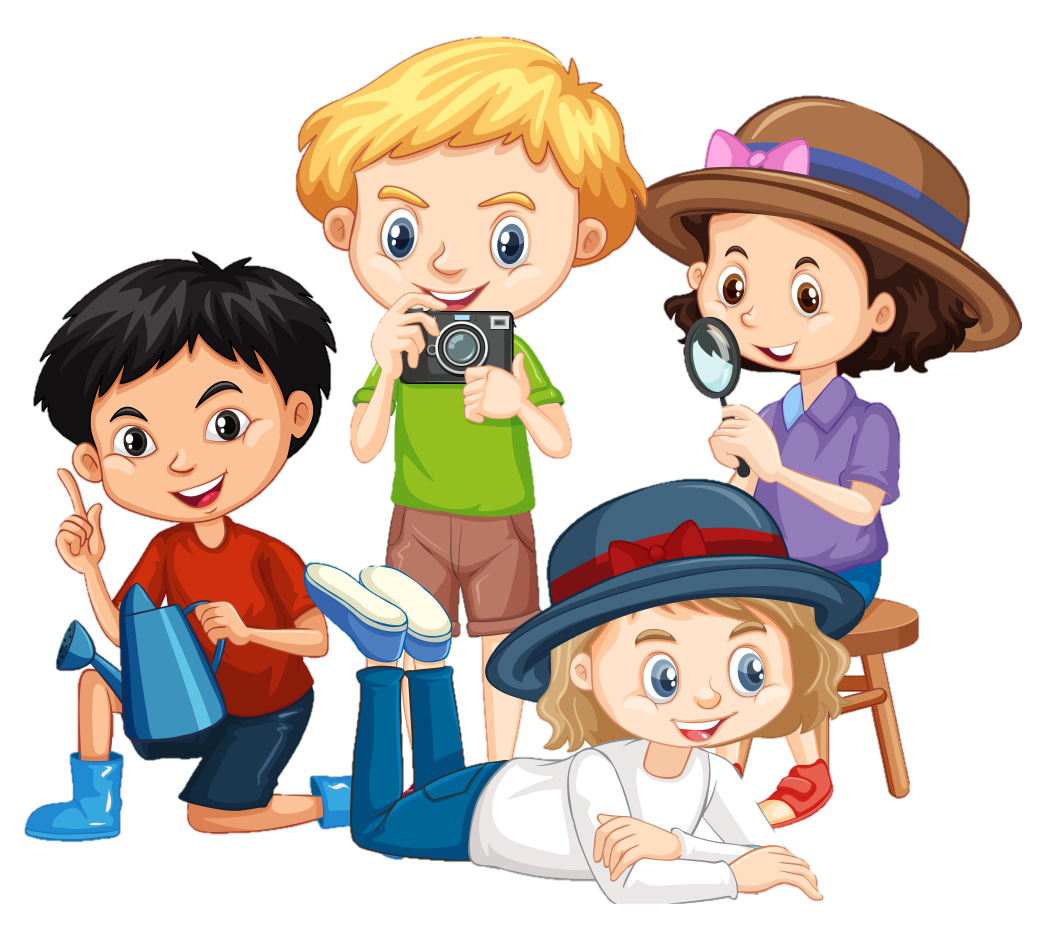 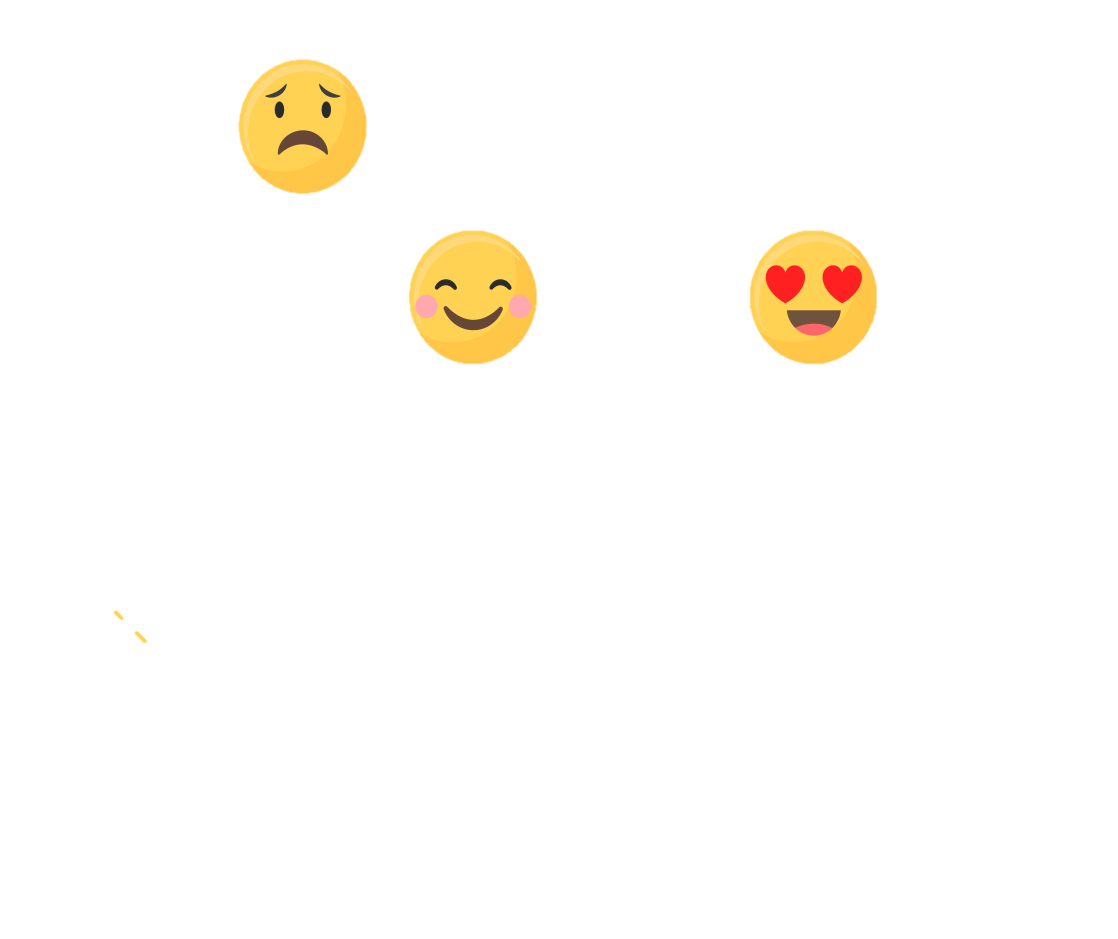 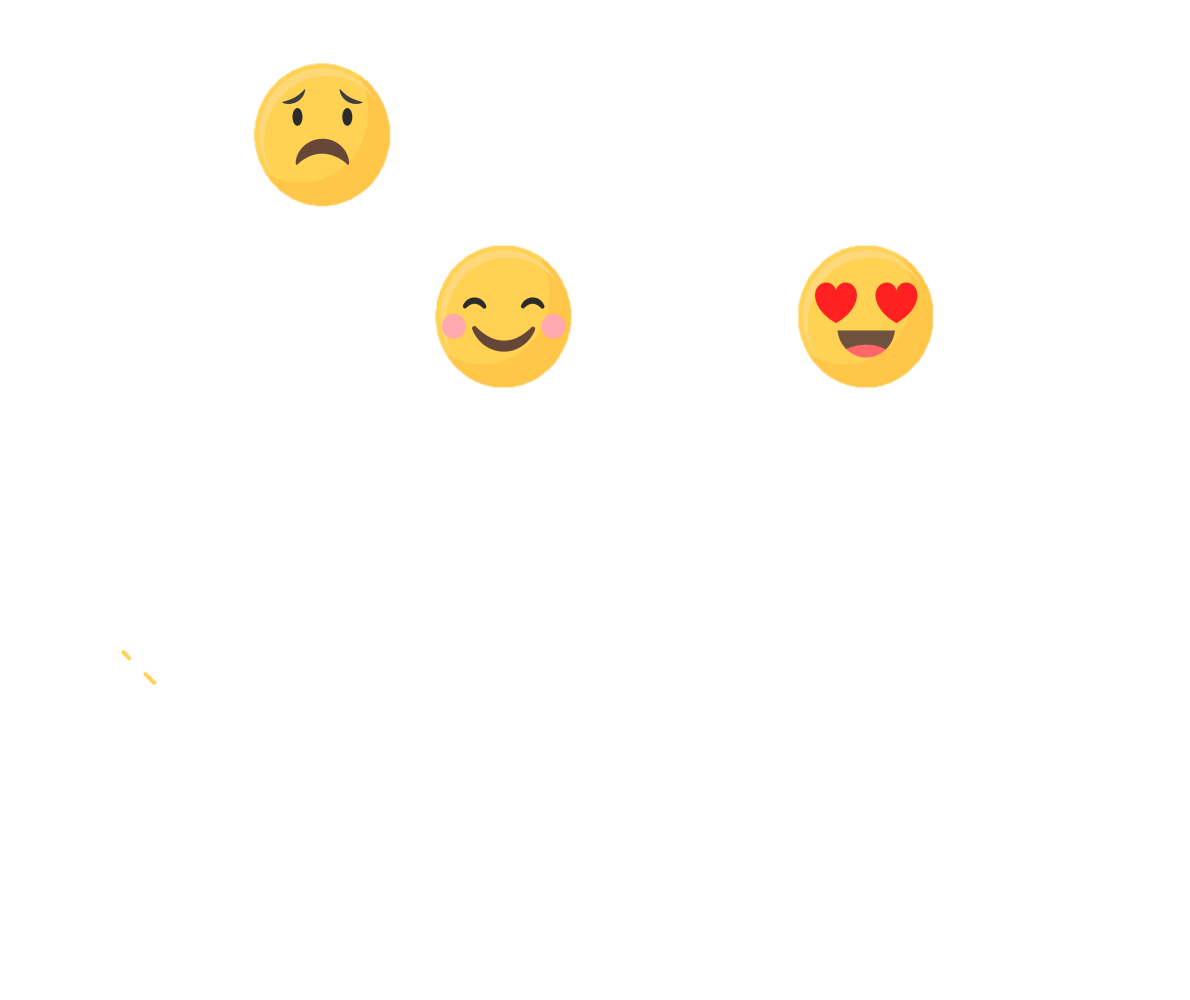 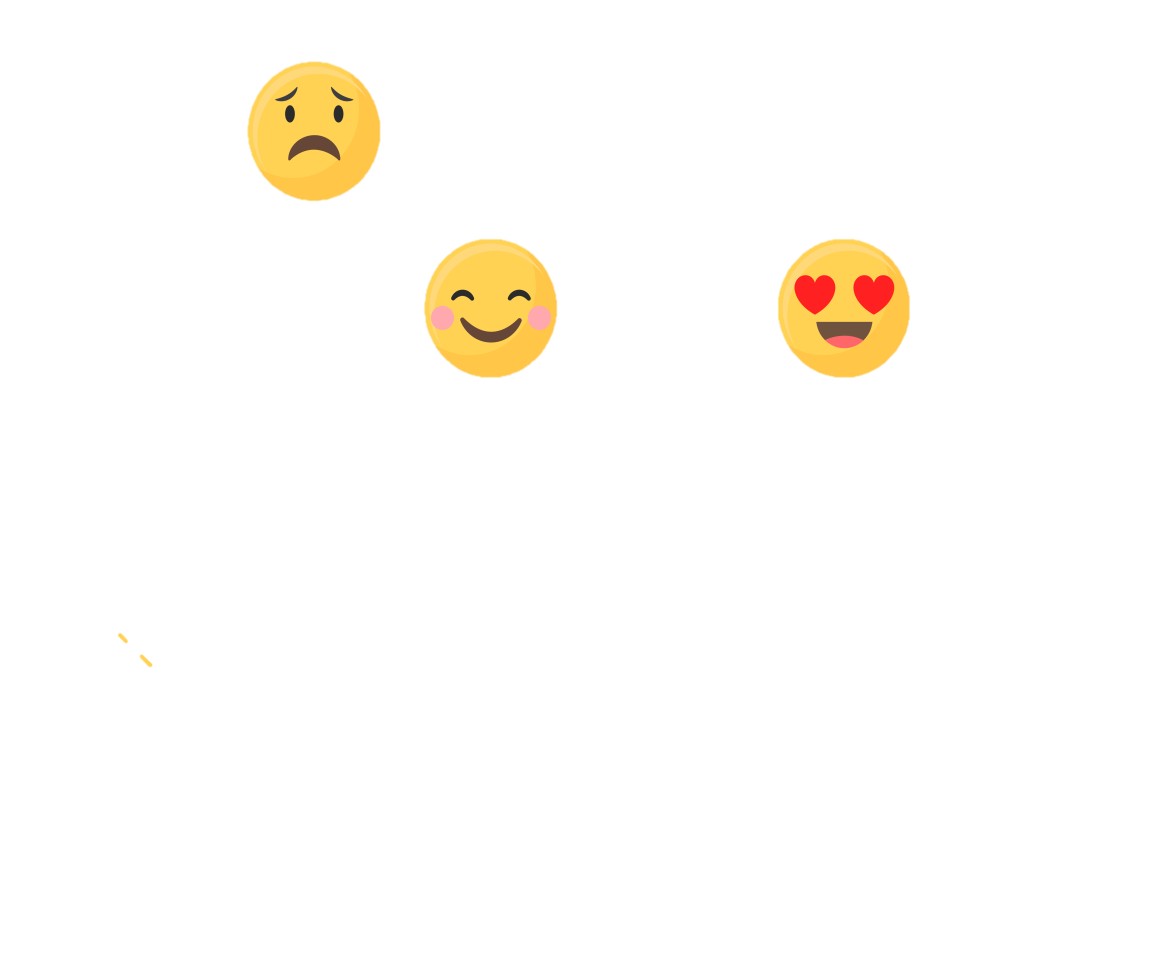 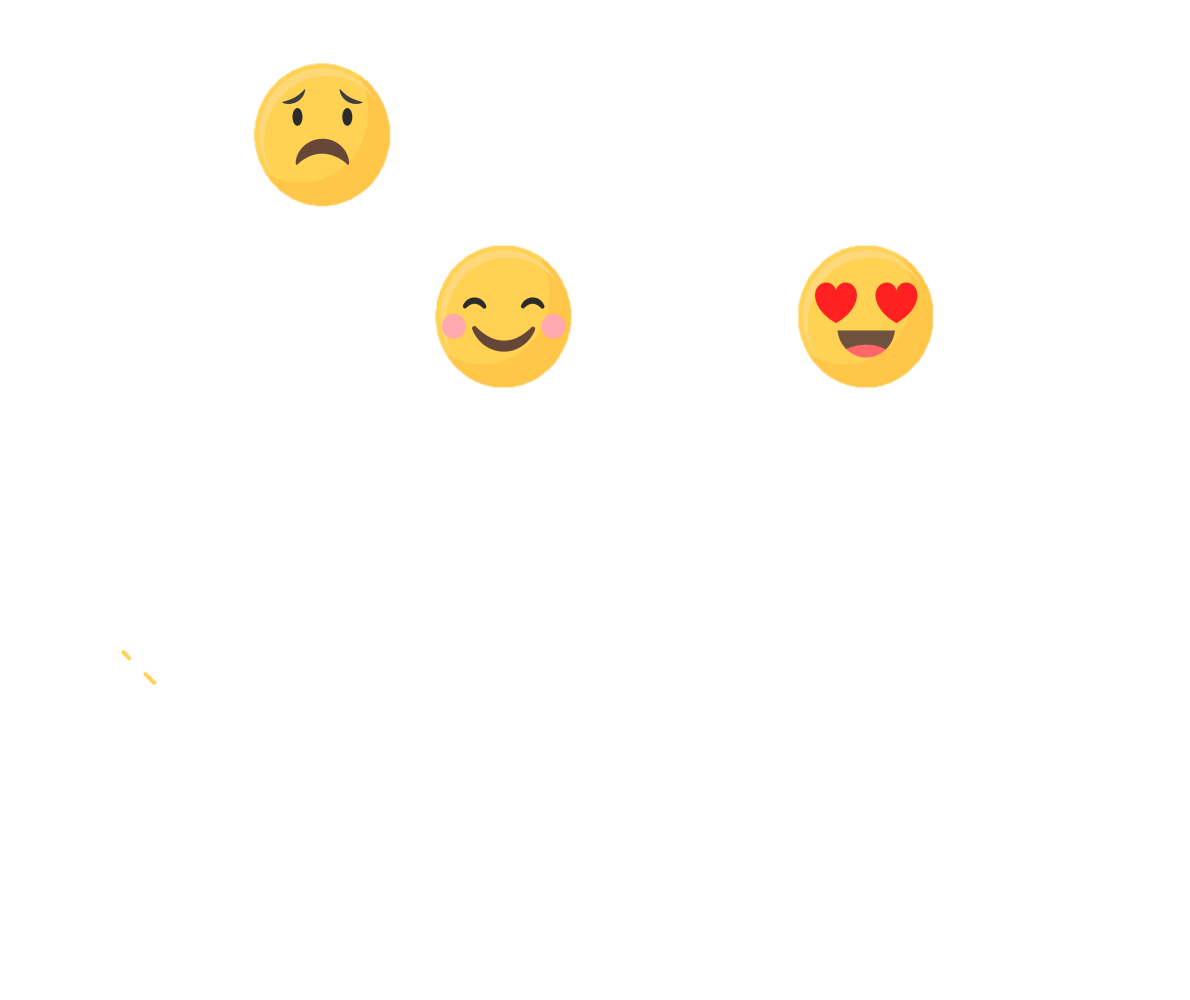 Phân công đọc từng đoạn
Tất cả thành viên đều đọc.
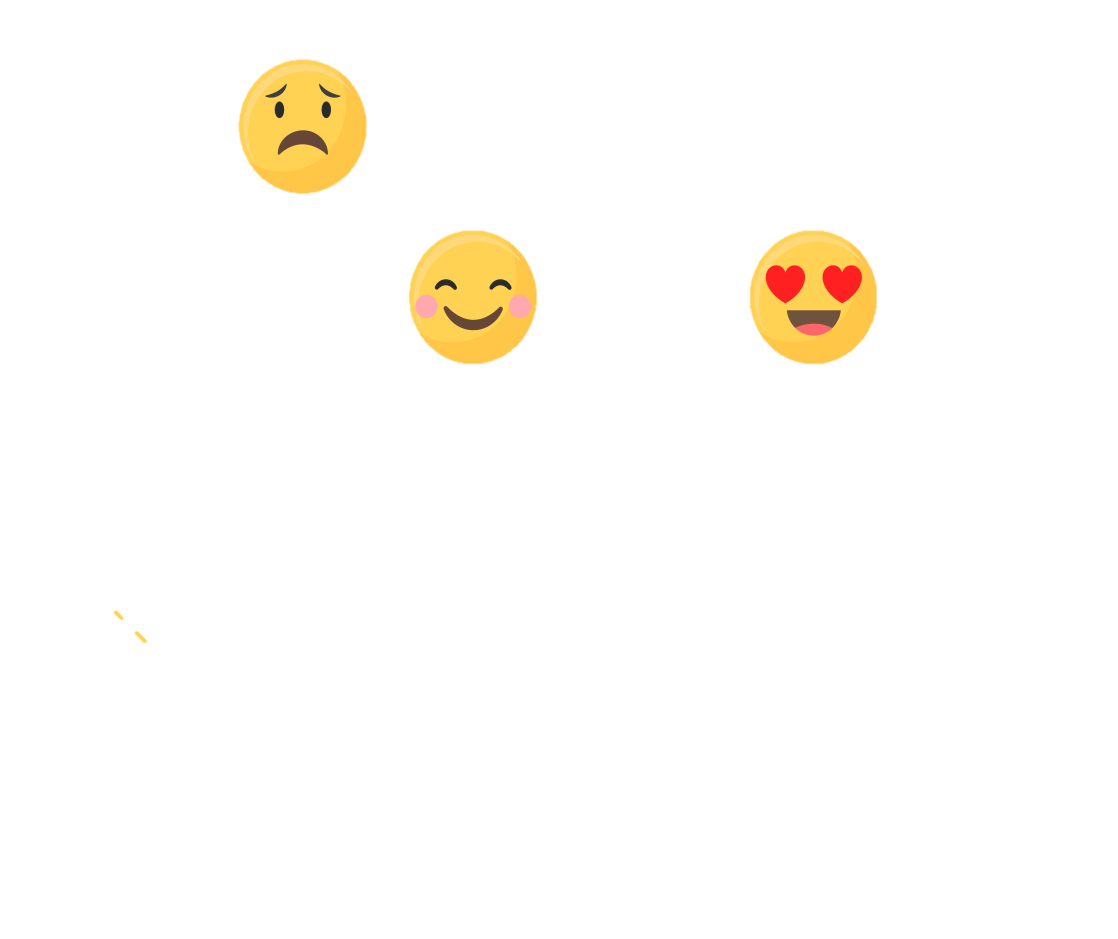 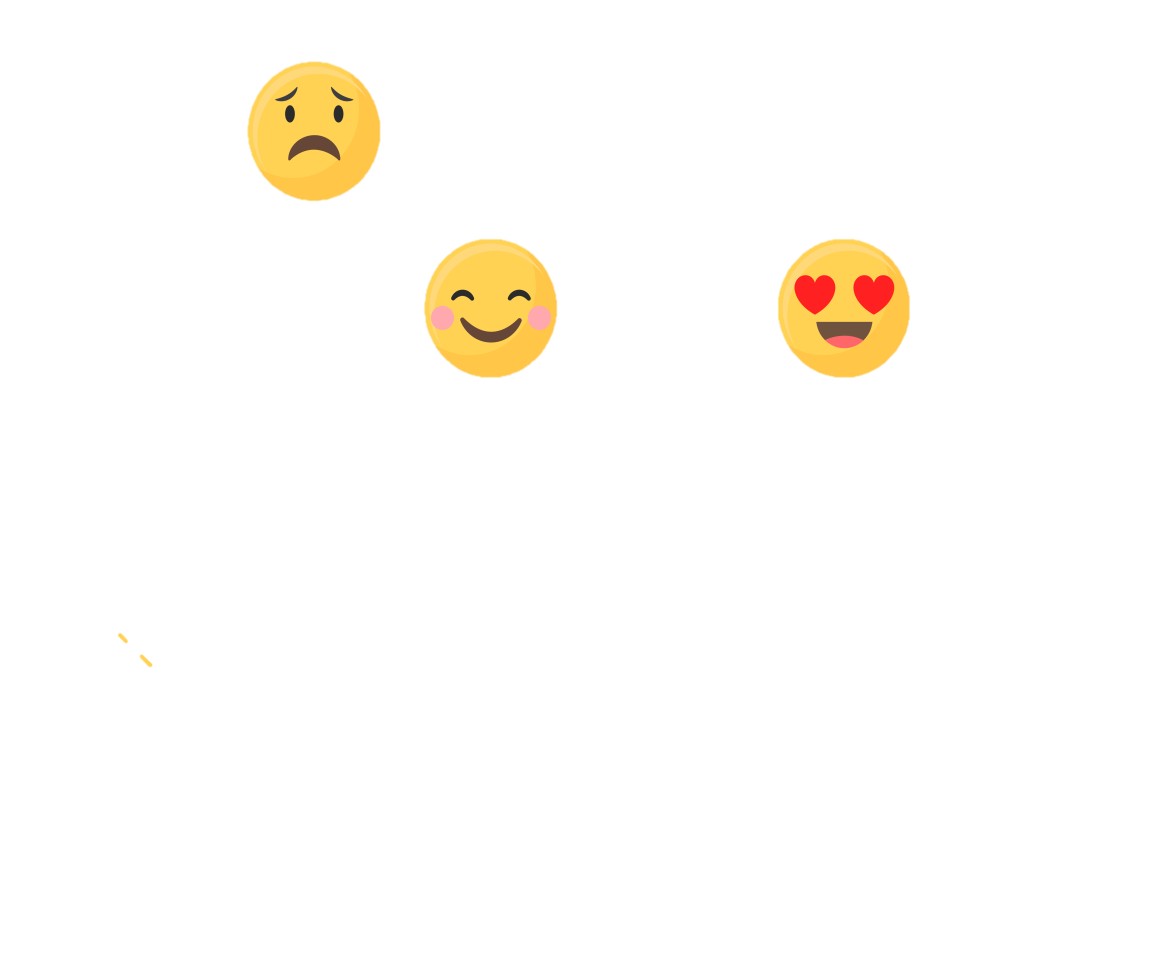 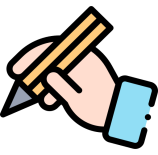 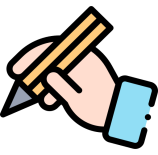 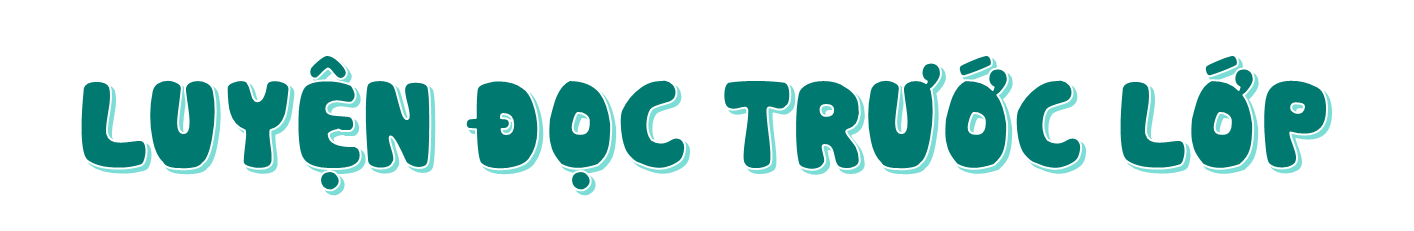 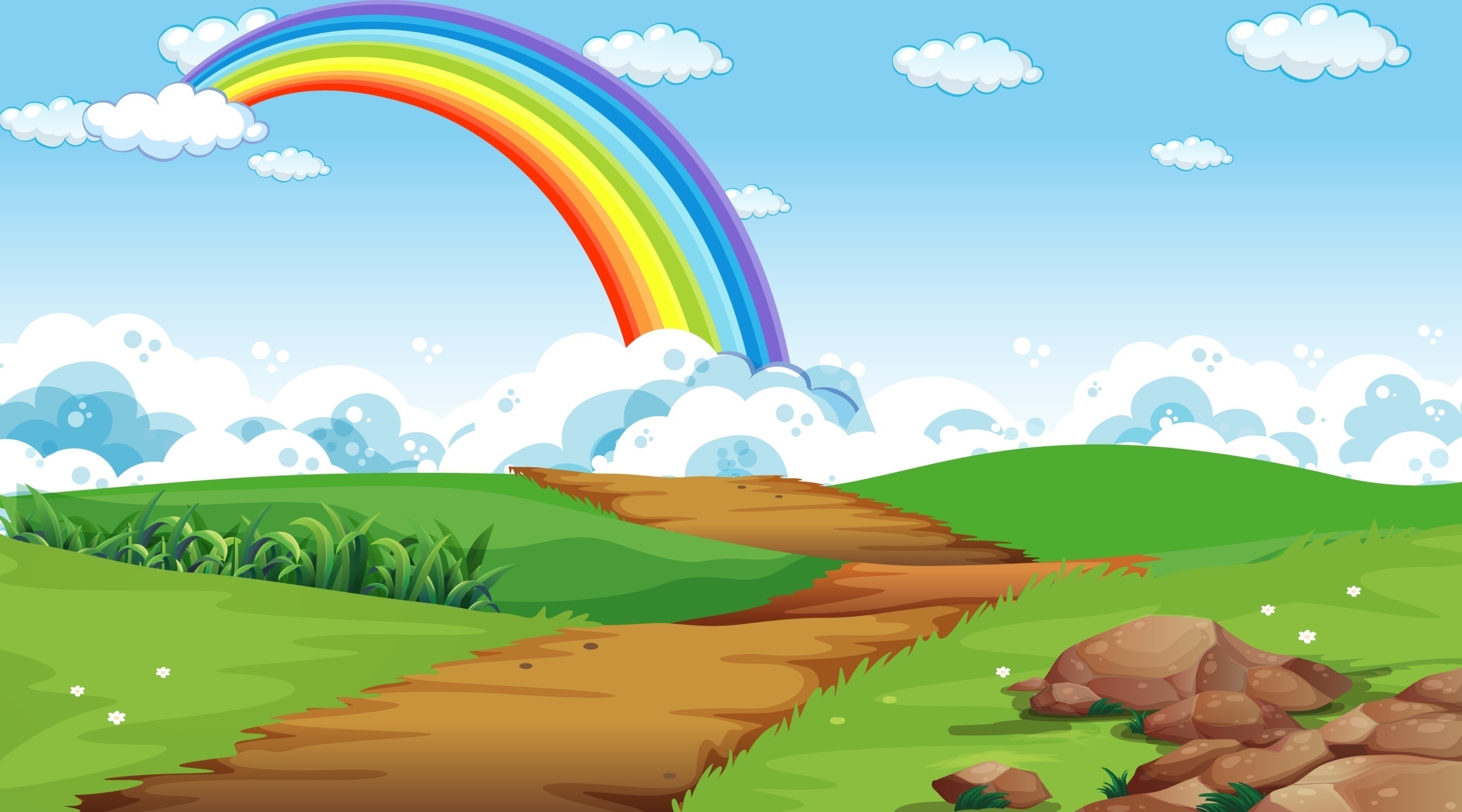 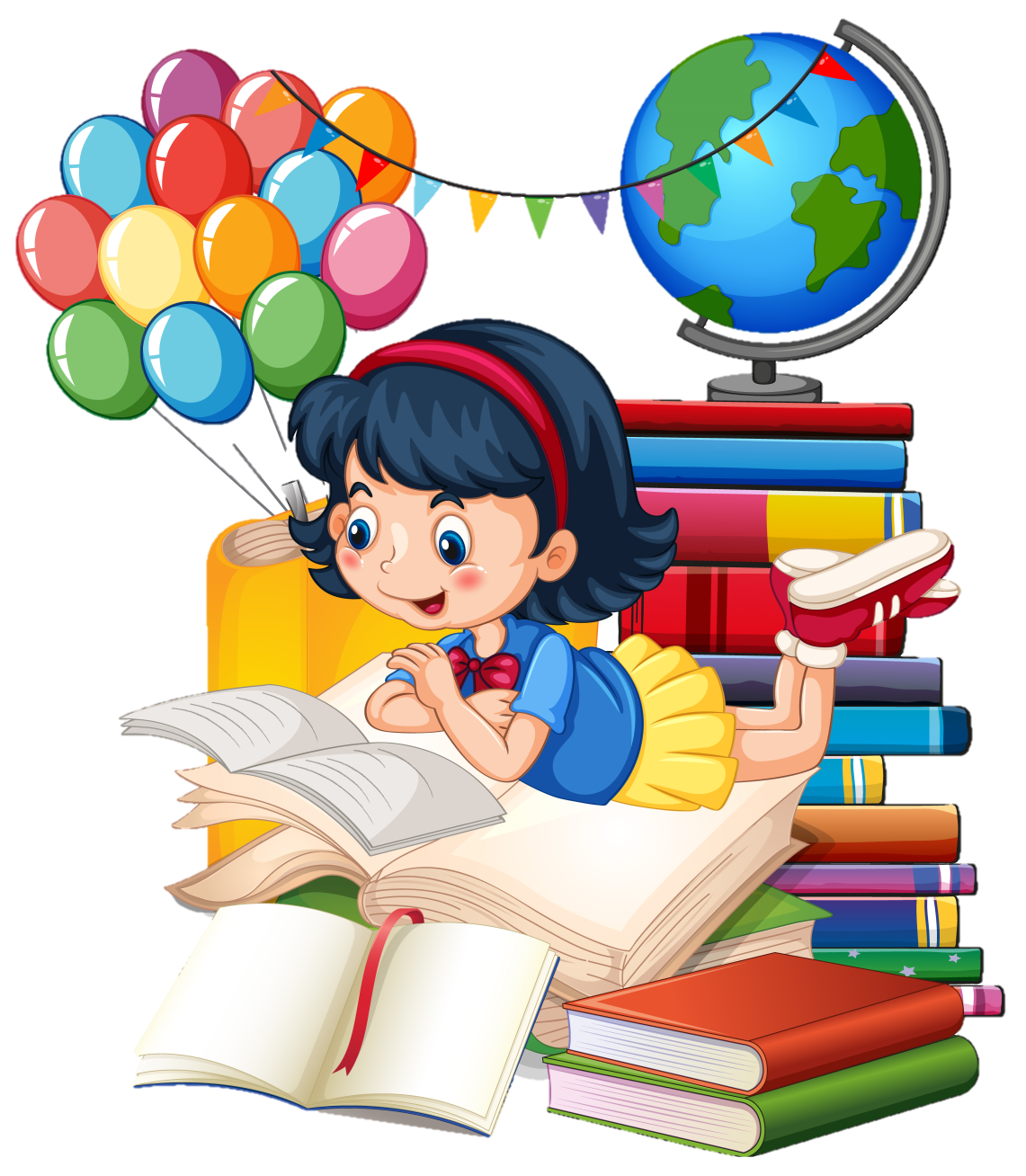 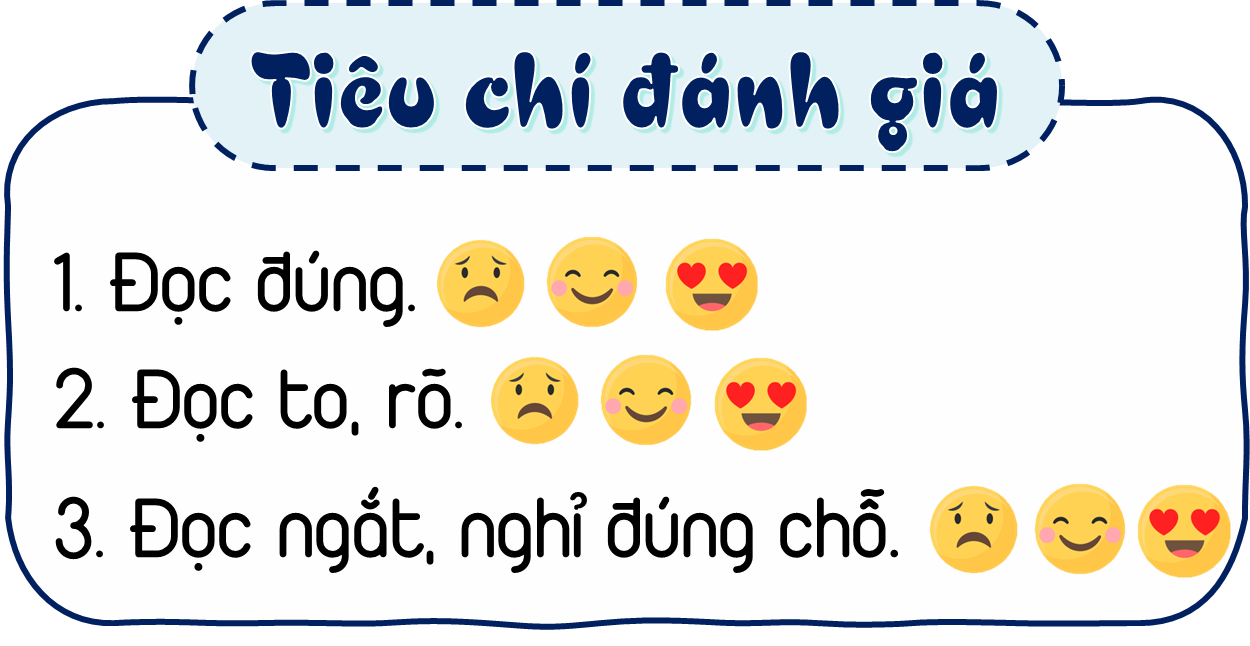 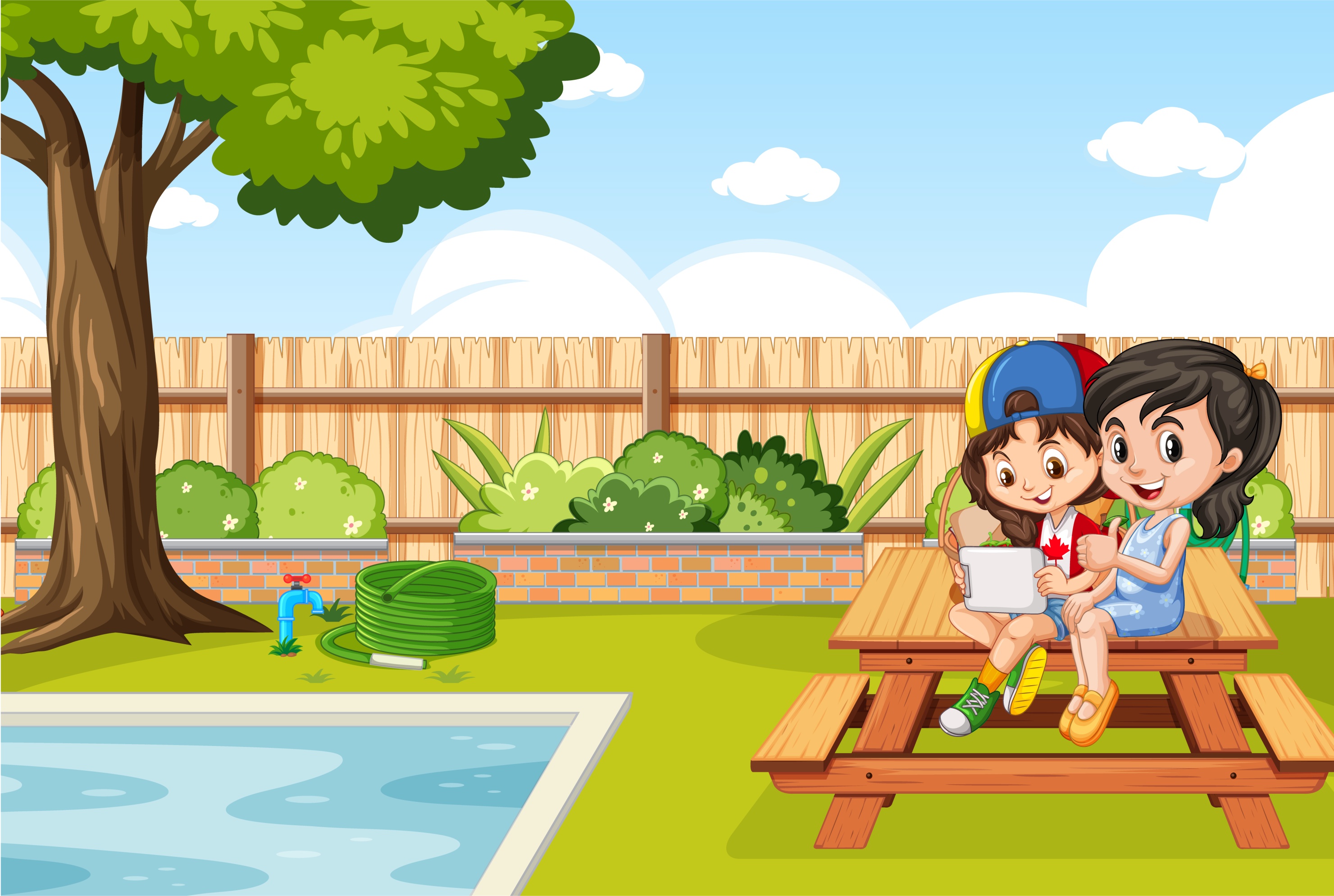 VẬN DỤNG, 
TRẢI NGHIỆM
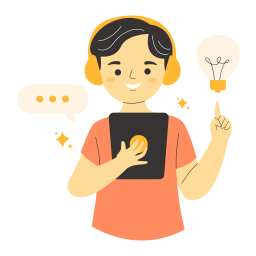 Em học tập được điều gì ở bạn Vy?